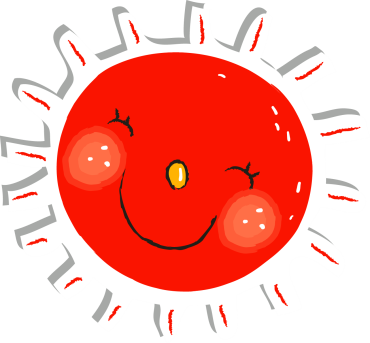 ỦY BAN NHÂN DÂN QUẬN 12
TRƯỜNG TIỂU HỌC NGUYỄN THỊ MINH KHAI
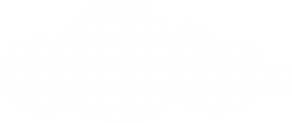 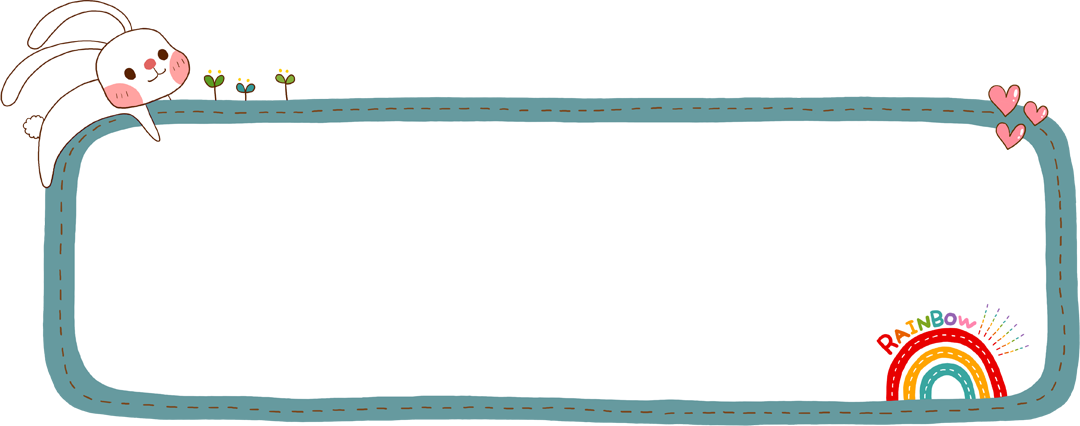 TOÁN
SO SÁNH SỐ LỚN GẤP MẤY LẦN SỐ BÉ
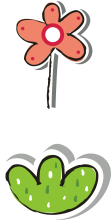 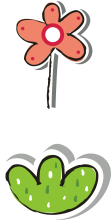 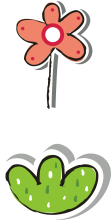 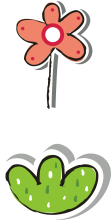 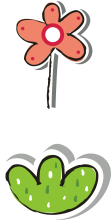 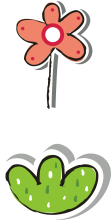 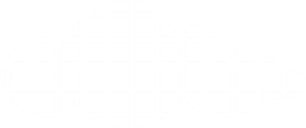 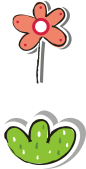 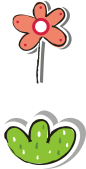 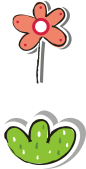 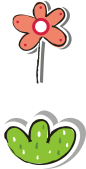 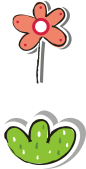 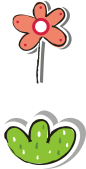 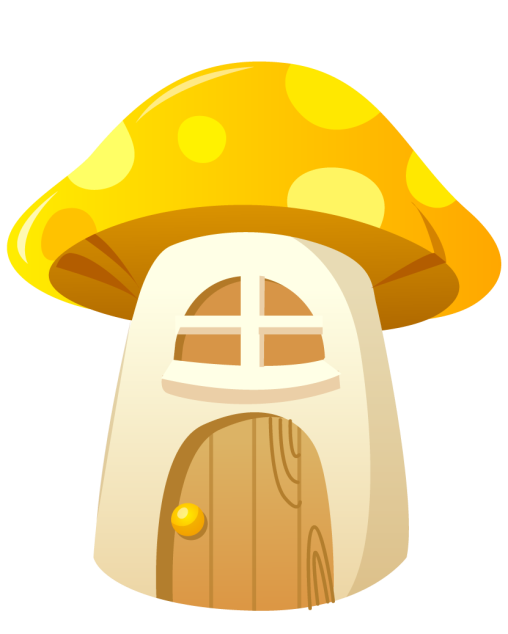 GV: ĐẶNG THỊ THÚY AN
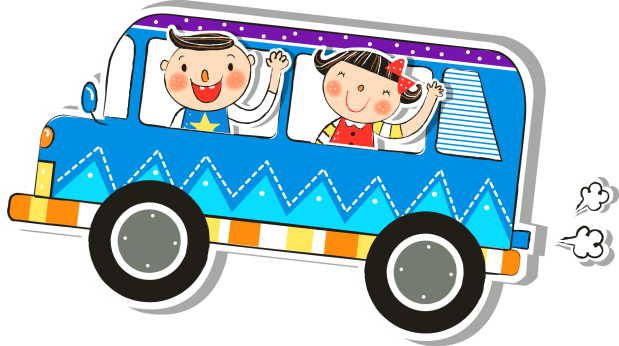 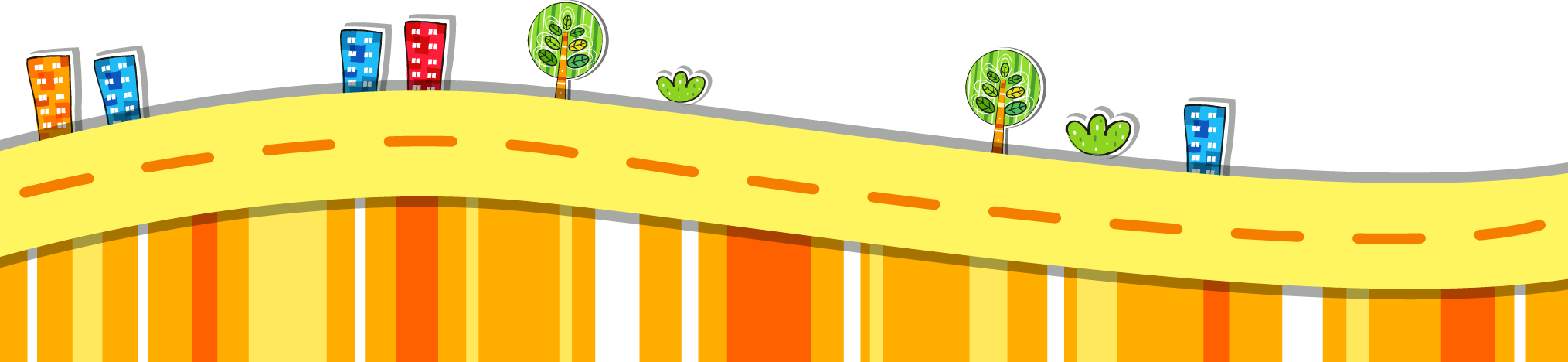 GIAO AN HO TRO
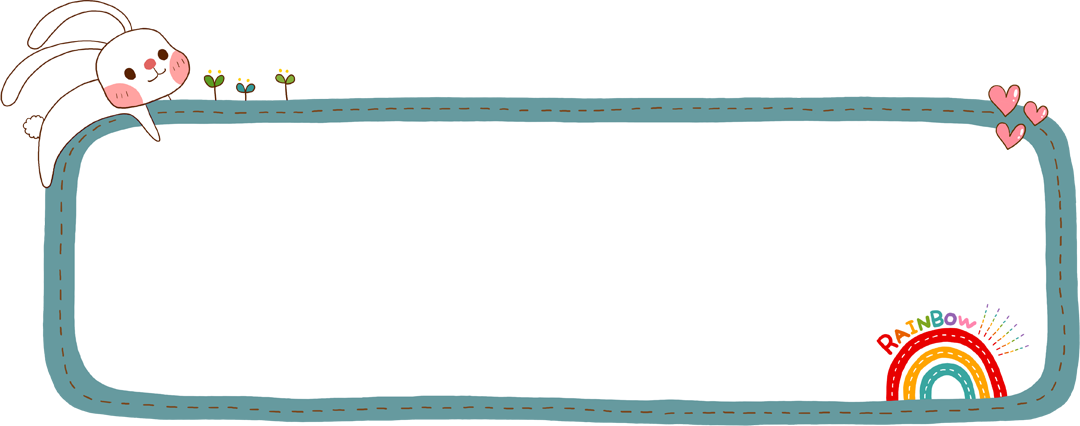 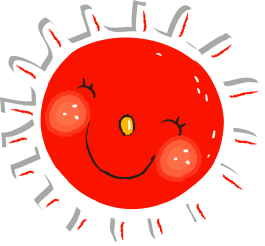 CÁC HOẠT ĐỘNG
1
2
3
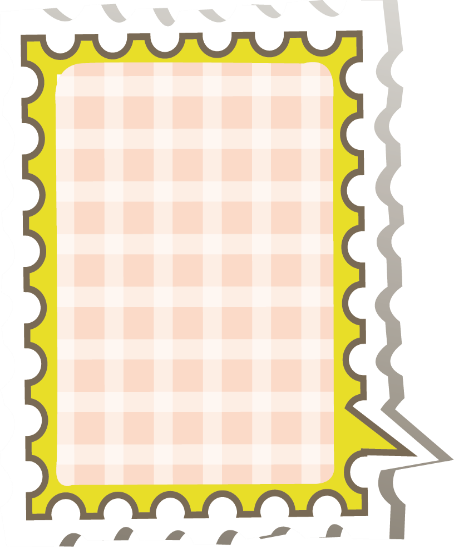 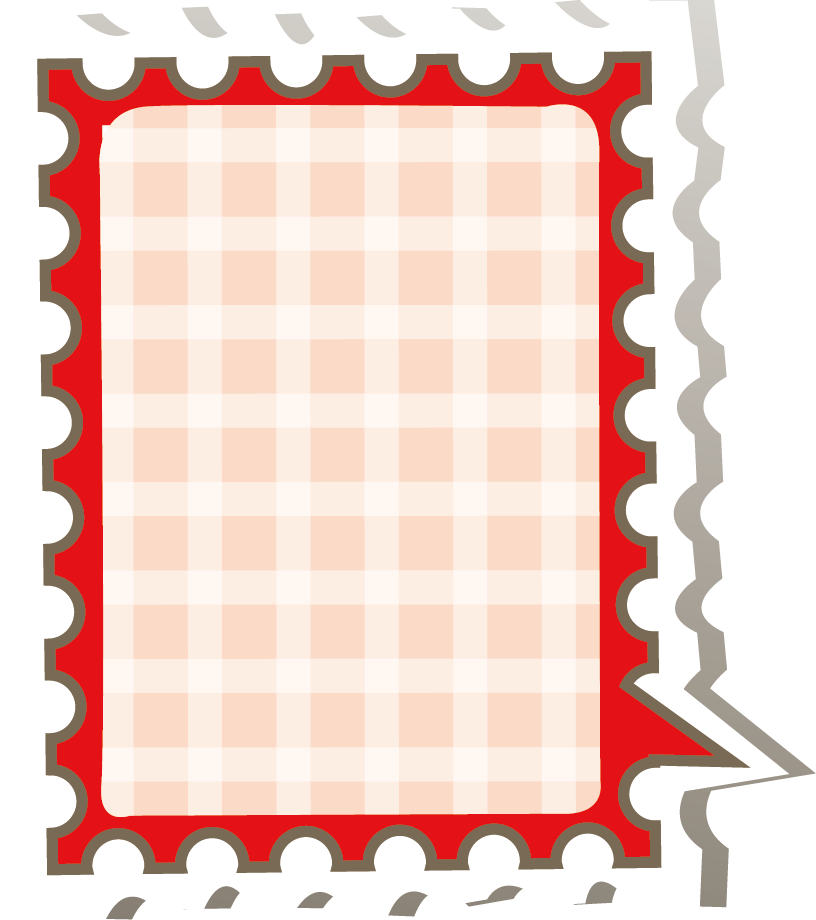 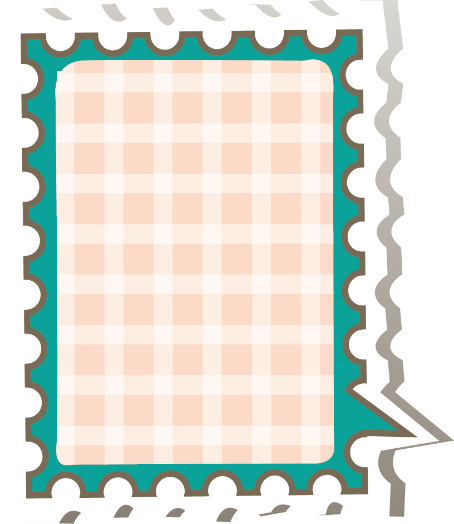 03
02
01
KHỞI ĐỘNG
LUYỆN TẬP
CỦNG CỐ
KIẾN TẠO TRI THỨC MỚI
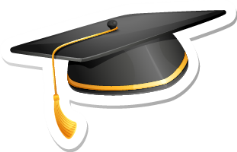 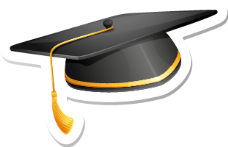 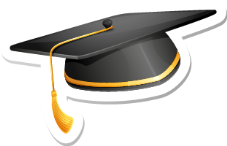 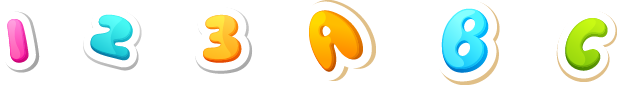 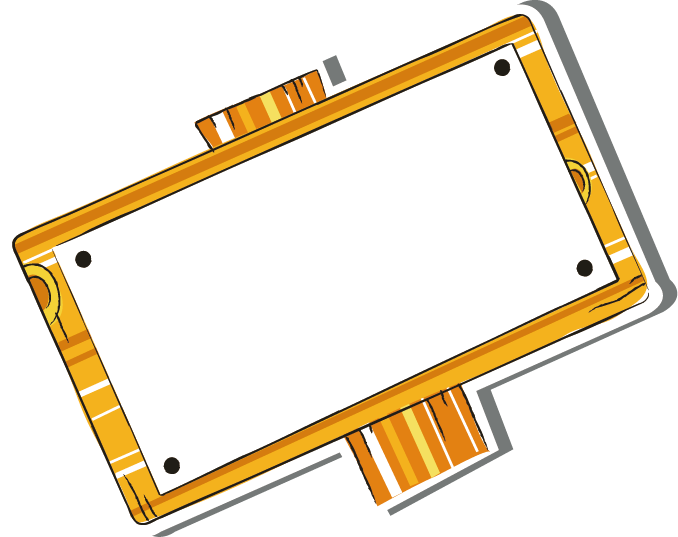 1. Khởi động
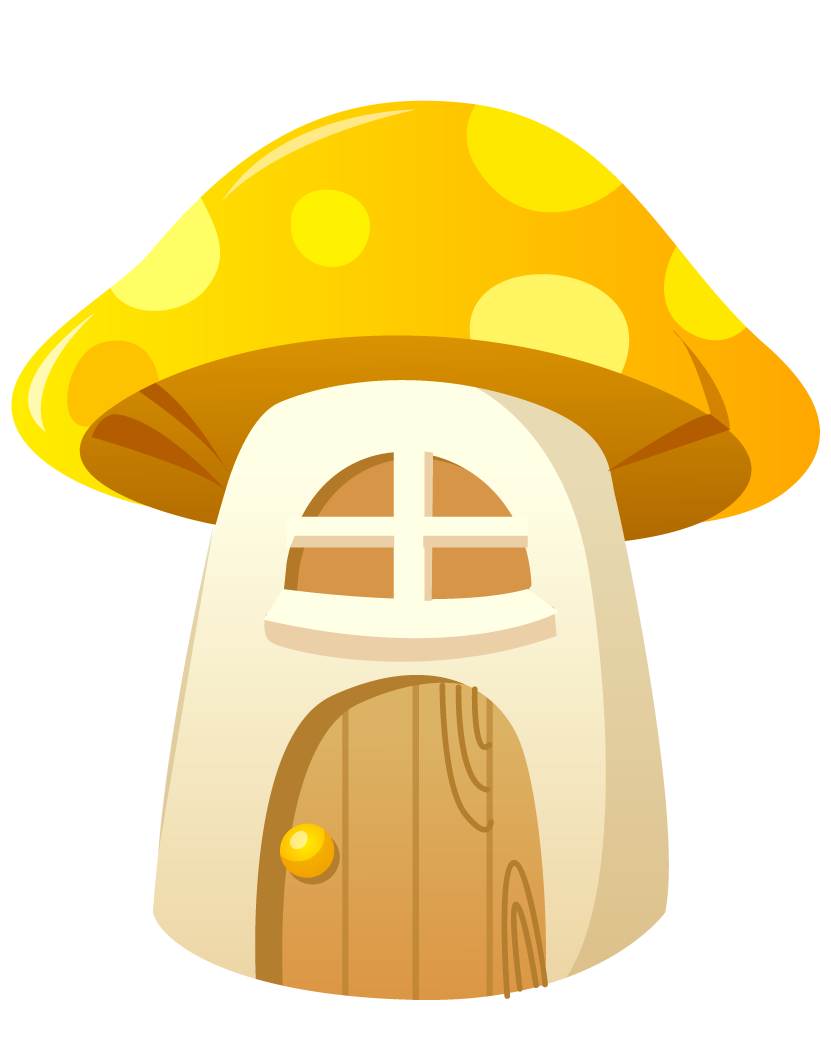 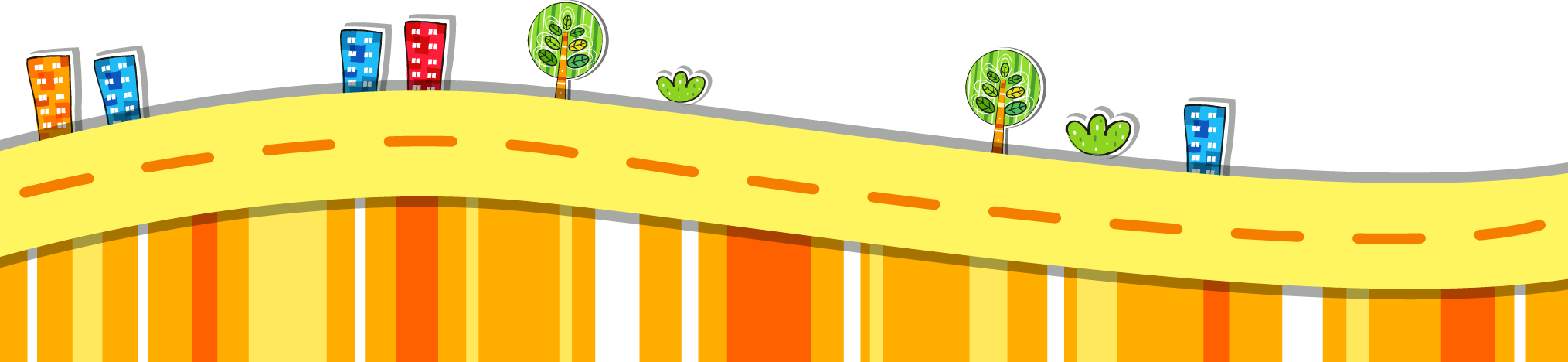 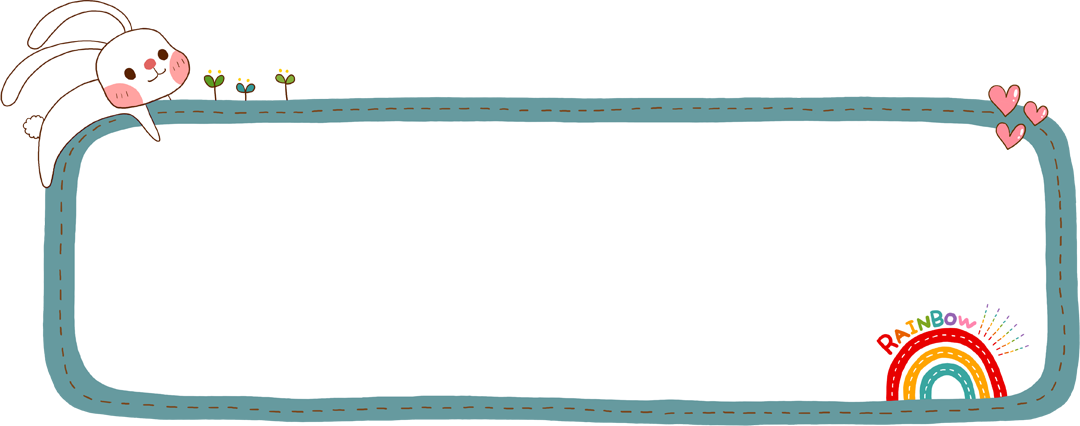 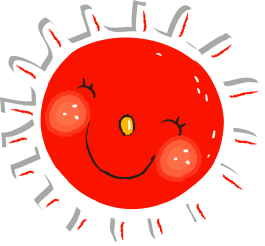 Băng giấy màu xanh dài gấp mấy lần băng giấy màu cam?
2 cm
10 cm
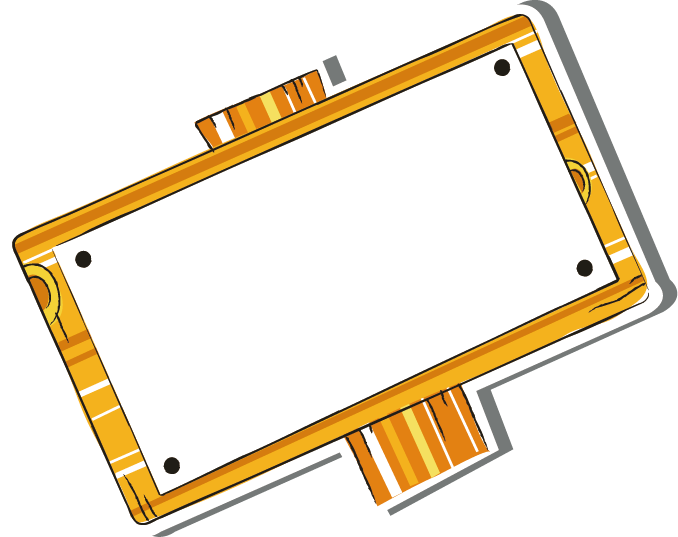 2. Kiến tạo tri thức mới
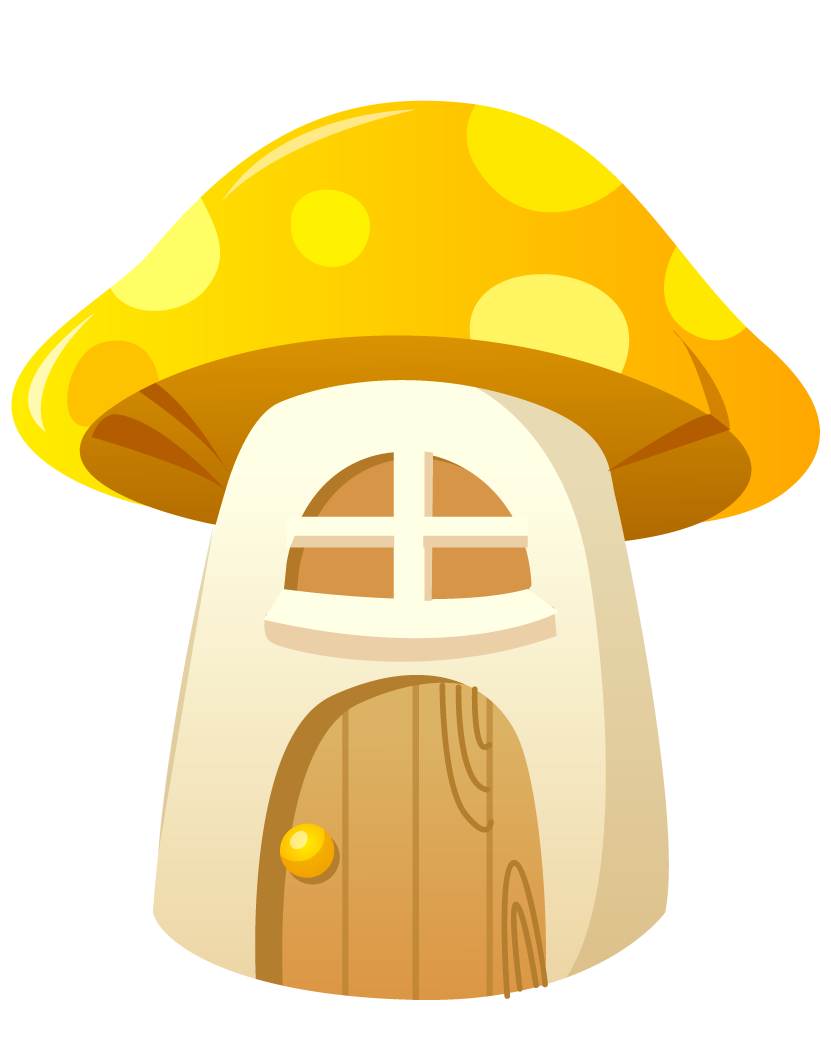 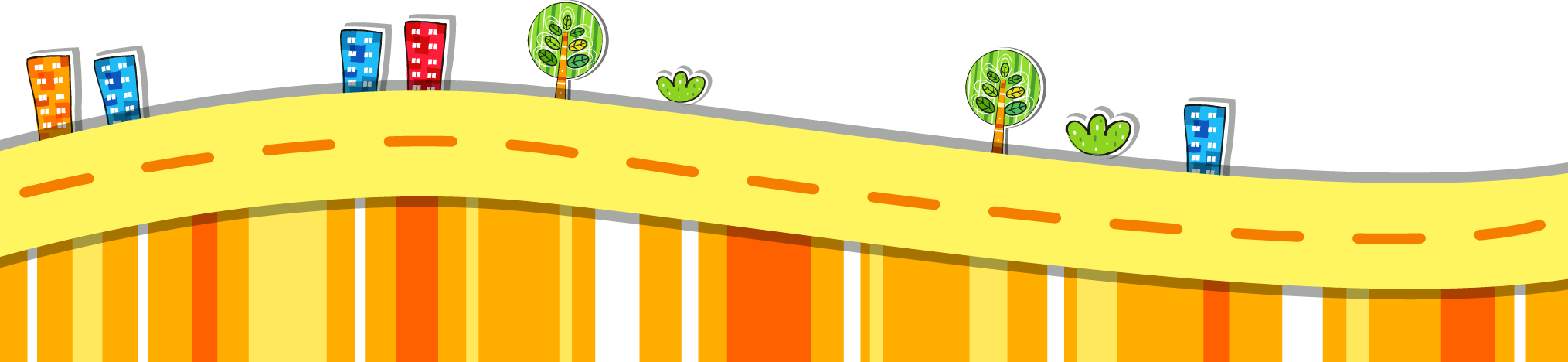 PPTtemplate http://www.1ppt.com/moban/
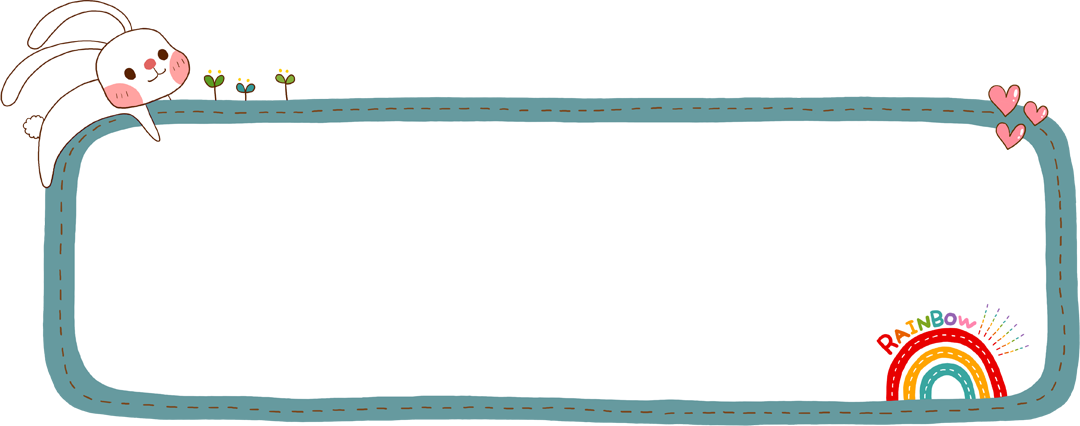 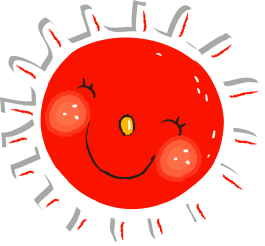 2.1 Khám phá
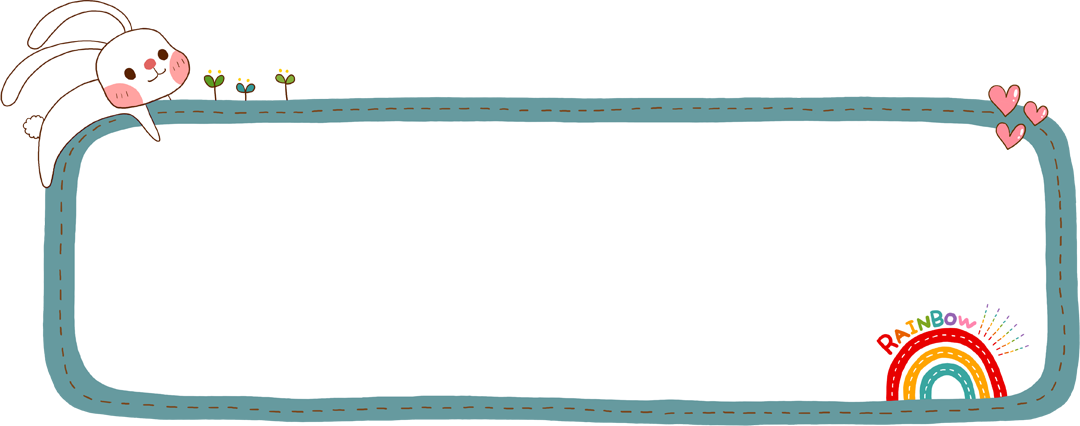 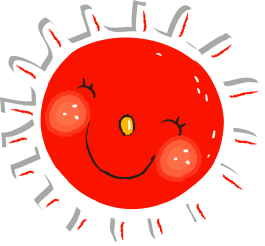 Muốn biết chính xác băng giấy màu xanh dài gấp mấy lần băng giấy màu cam, ta làm như thế nào?
Thảo luận nhóm 4
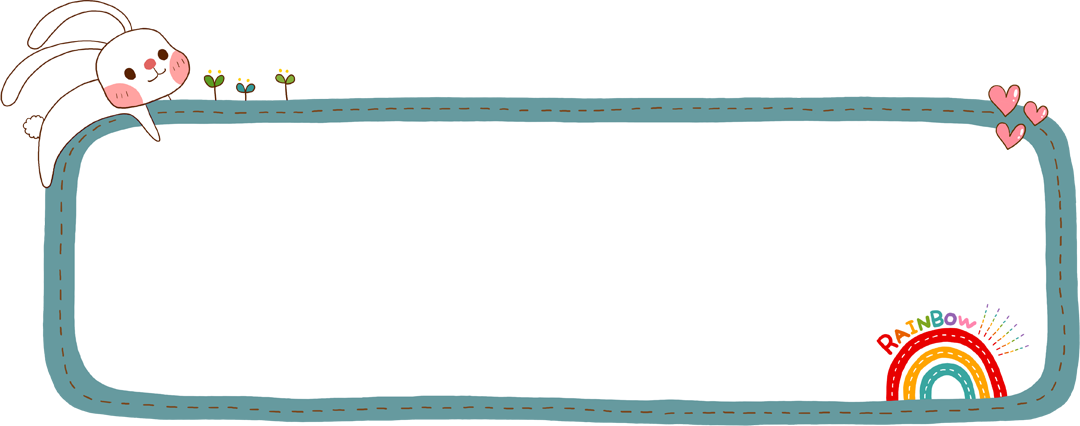 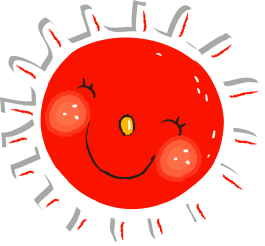 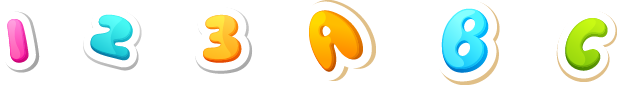 Trình bày kết quả thảo luận
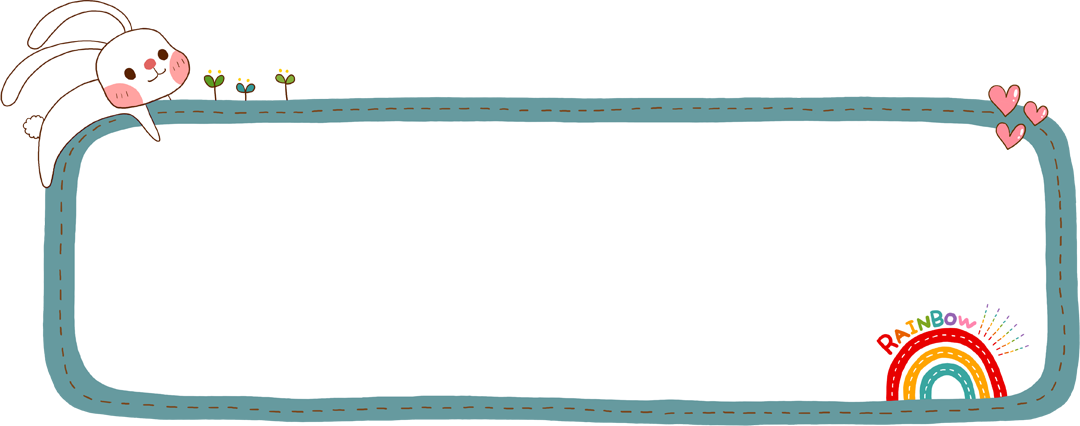 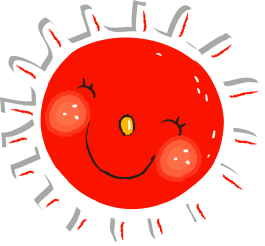 Nếu biết độ dài mỗi băng giấy (2cm và 10 cm), không có băng giấy thực, không có hình minh họa làm sao biết băng giấy màu xanh gấp mấy lần băng giấy màu đỏ?
85%
45%
15%
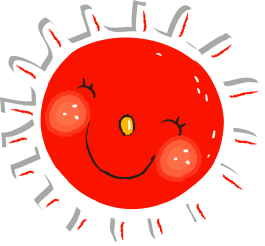 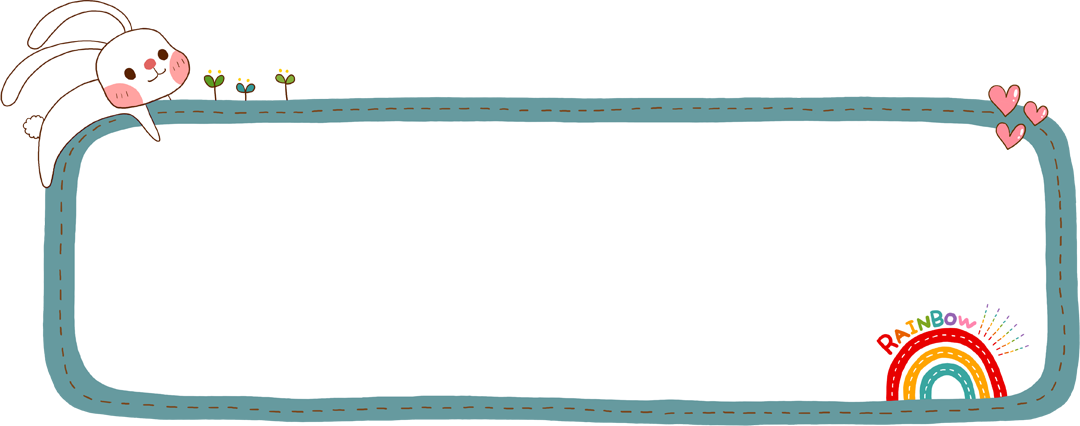 Số bé
Số lớn
Lấy 10 : 2 = 5
Lấy số lớn chia cho số bé.
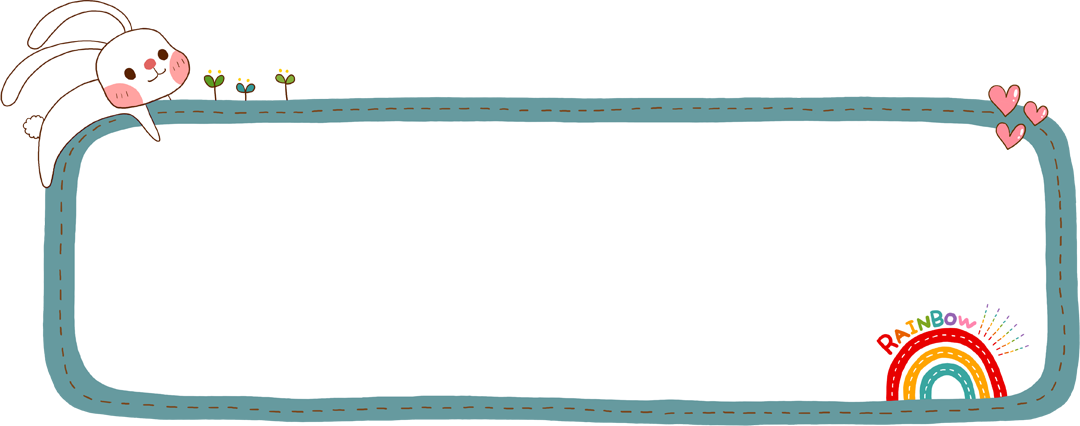 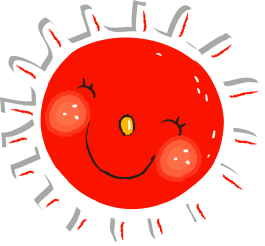 2.2 Thực hành
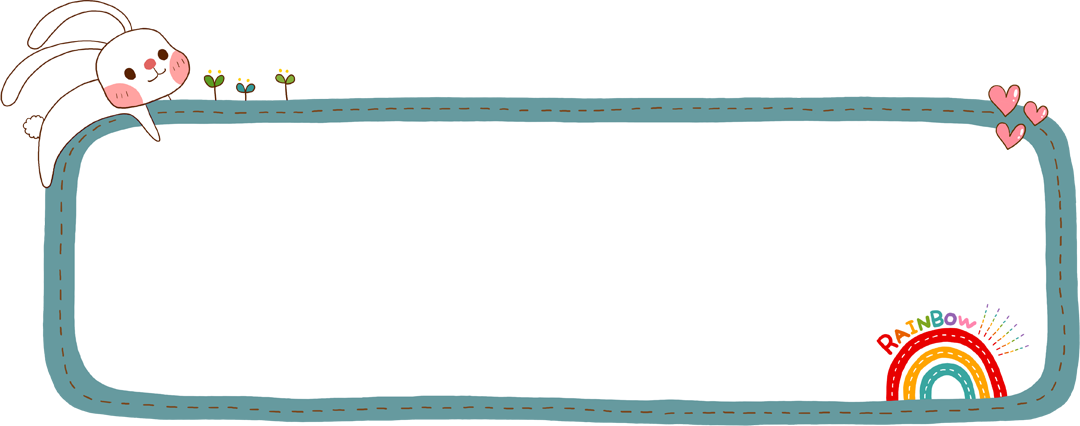 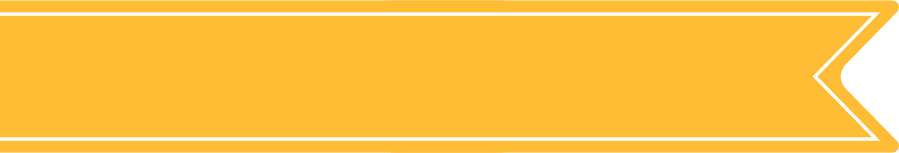 1
Số chấm tròn màu đỏ gấp mấy 
lần số chấm tròn màu xanh?
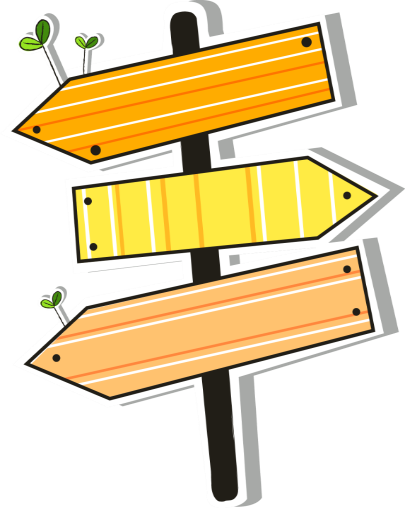 a)
b)
c)
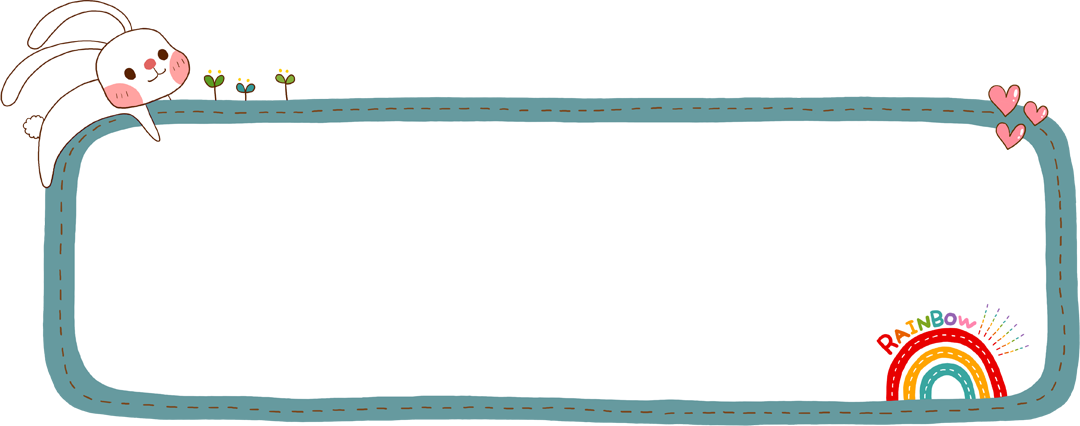 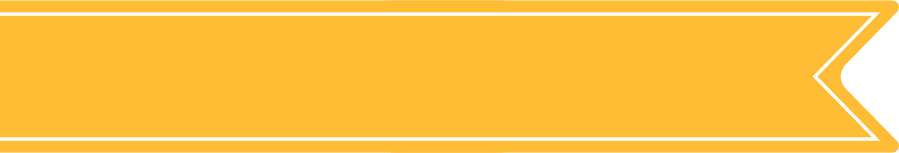 1
Số chấm tròn màu đỏ gấp mấy 
lần số chấm tròn màu xanh?
Muốn tính số chấm tròn màu đỏ gấp mấy lần số chấm tròn màu xanh ta lấy số chấm tròn màu đỏ chia cho số chấm tròn màu xanh.
Muốn tính số chấm tròn màu đỏ gấp mấy lần số chấm tròn màu xanh ta làm như thế nào?
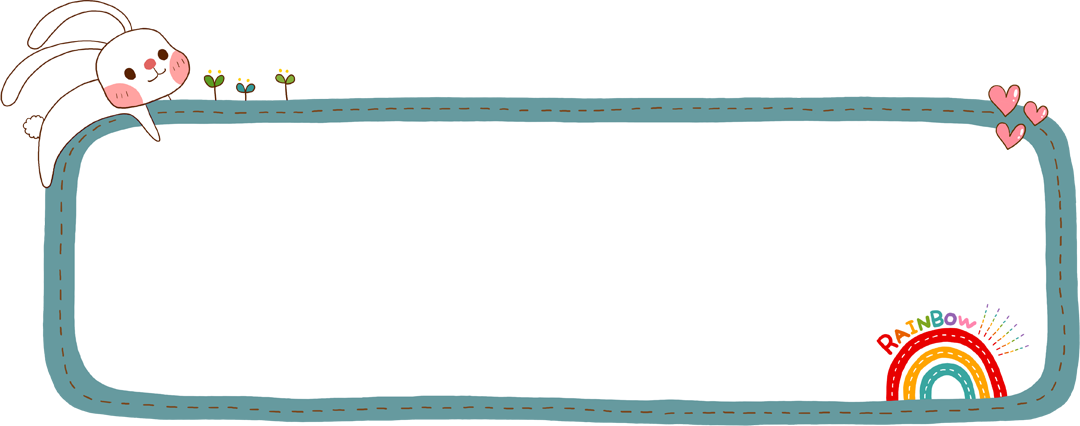 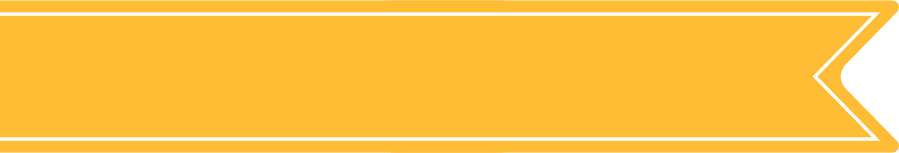 1
Số chấm tròn màu đỏ gấp mấy 
lần số chấm tròn màu xanh?
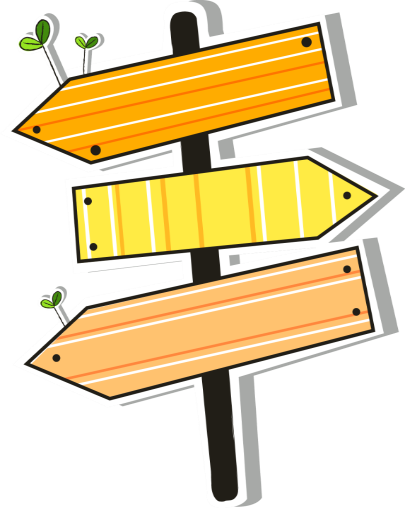 a)
6 : 1 = 6 
Số chấm tròn màu đỏ gấp 6 lần số chấm tròn màu xanh.
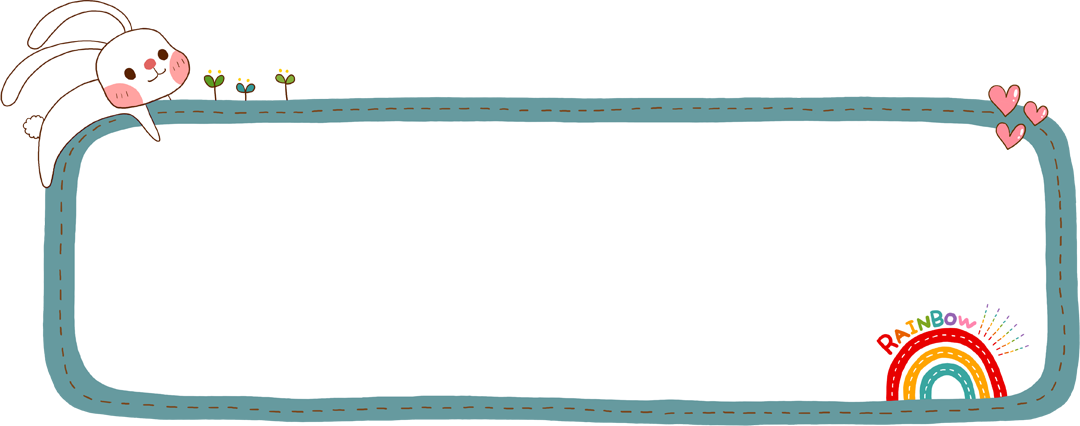 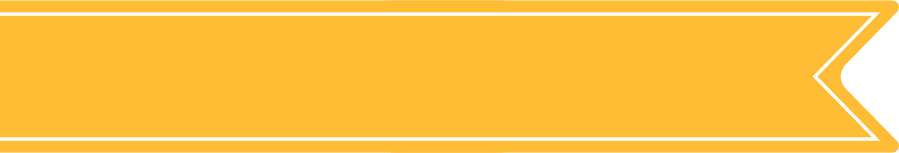 1
Số chấm tròn màu đỏ gấp mấy 
lần số chấm tròn màu xanh?
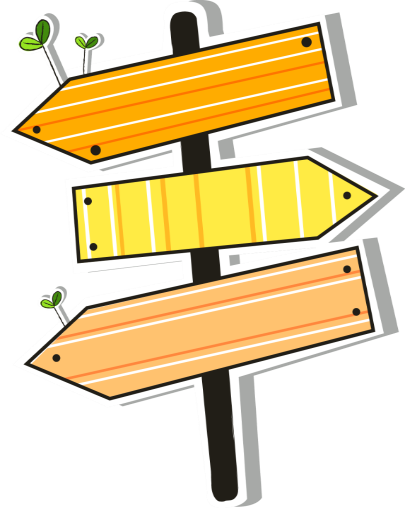 b)
6 : 2 = 3
 Số chấm tròn màu đỏ gấp 3 lần số chấm tròn màu xanh.
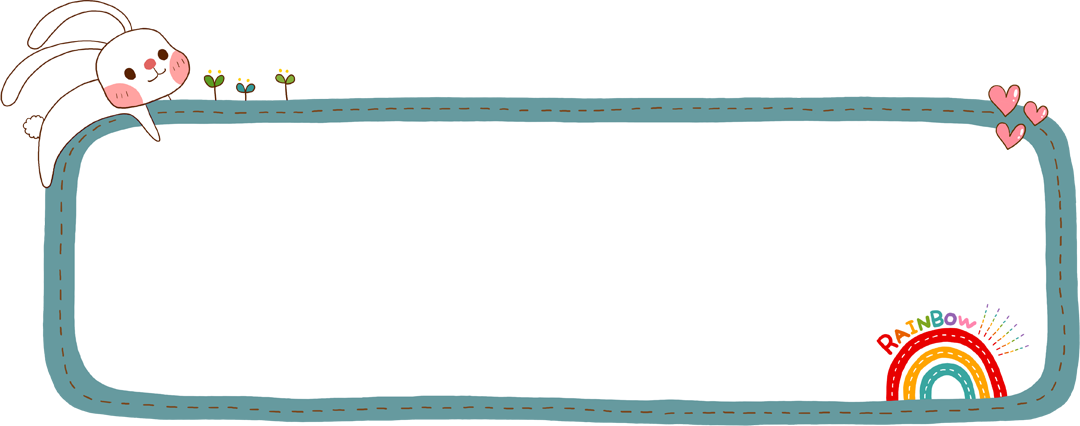 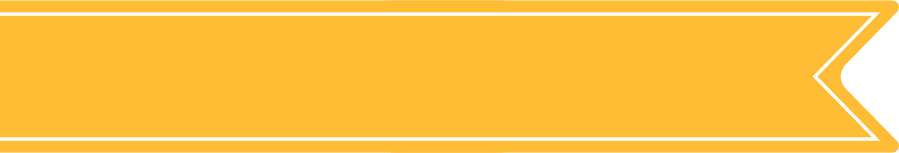 1
Số chấm tròn màu đỏ gấp mấy 
lần số chấm tròn màu xanh?
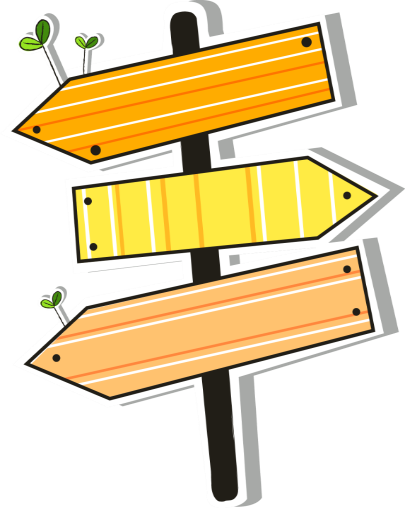 c)
6 : 3 = 2
 Số chấm tròn màu đỏ gấp 2 lần số chấm tròn màu xanh.
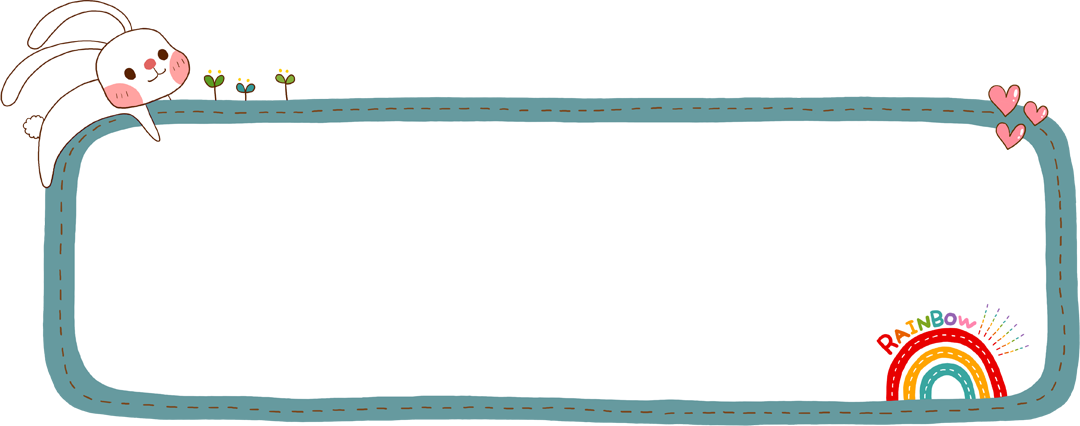 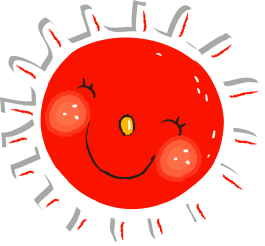 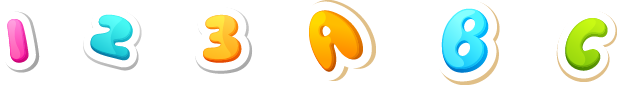 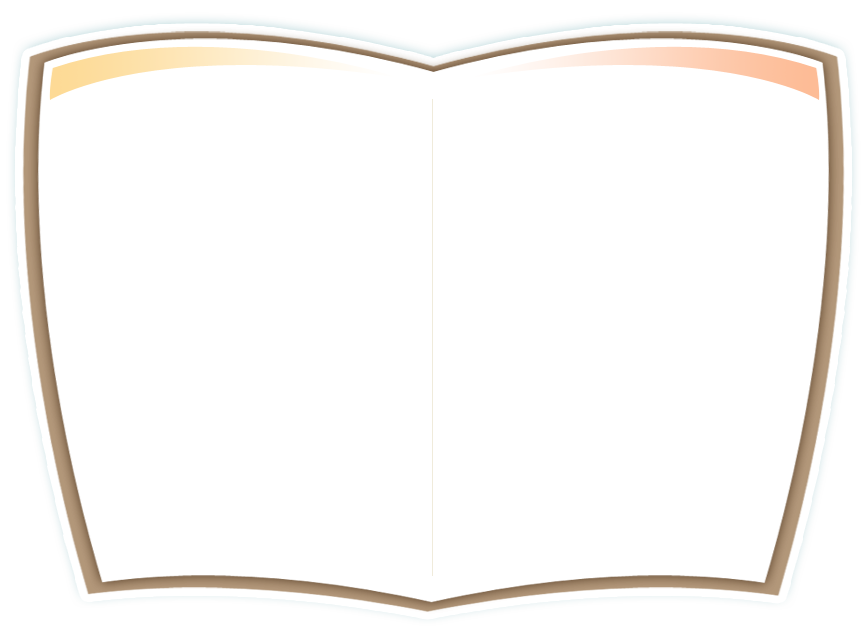 2.3 Luyện tập
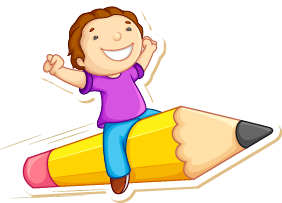 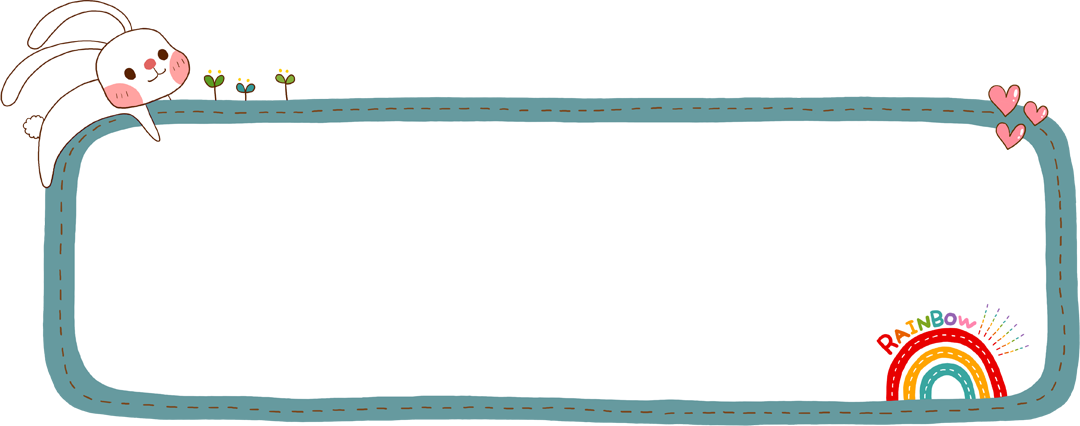 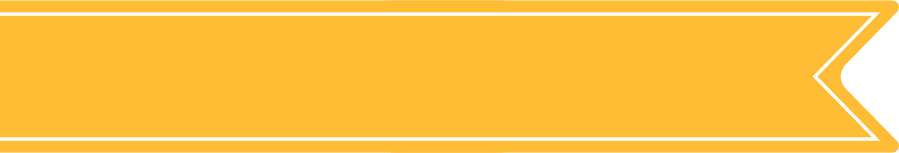 1
Số lớn gấp mấy lần số bé:
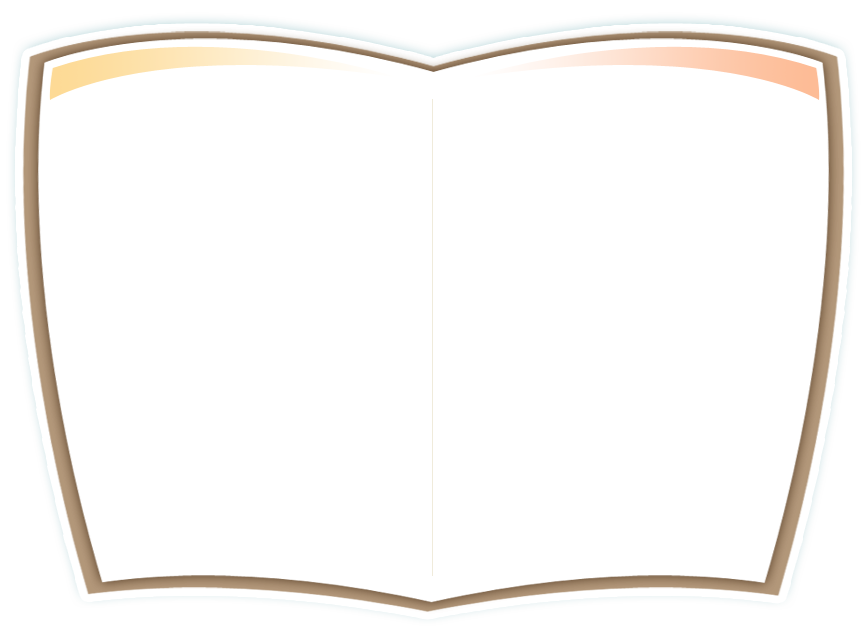 b) Số lớn: 40 kg
    Số bé: 8 kg
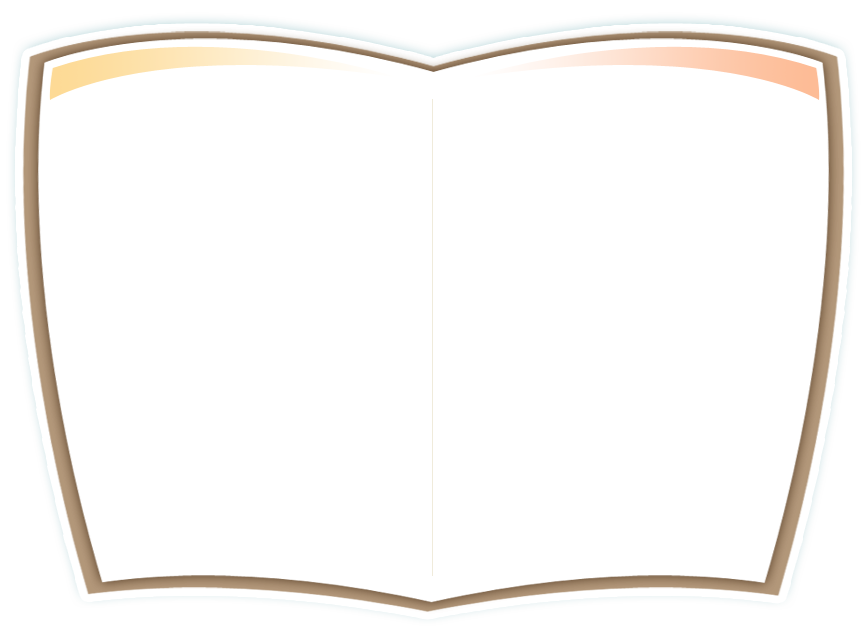 Số lớn: 24 giờ
   Số bé: 8 giờ
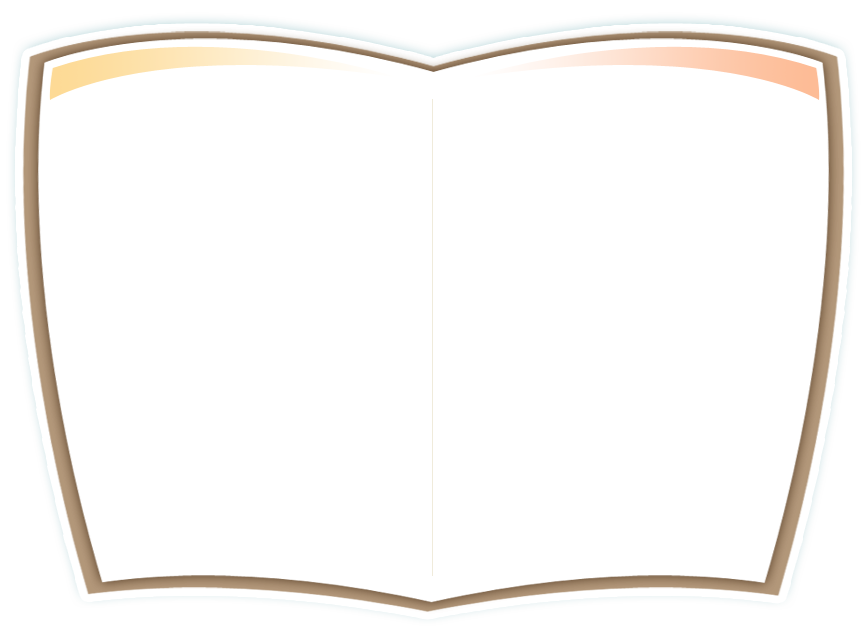 c) Số lớn: 72 cm
    Số bé:    9 cm
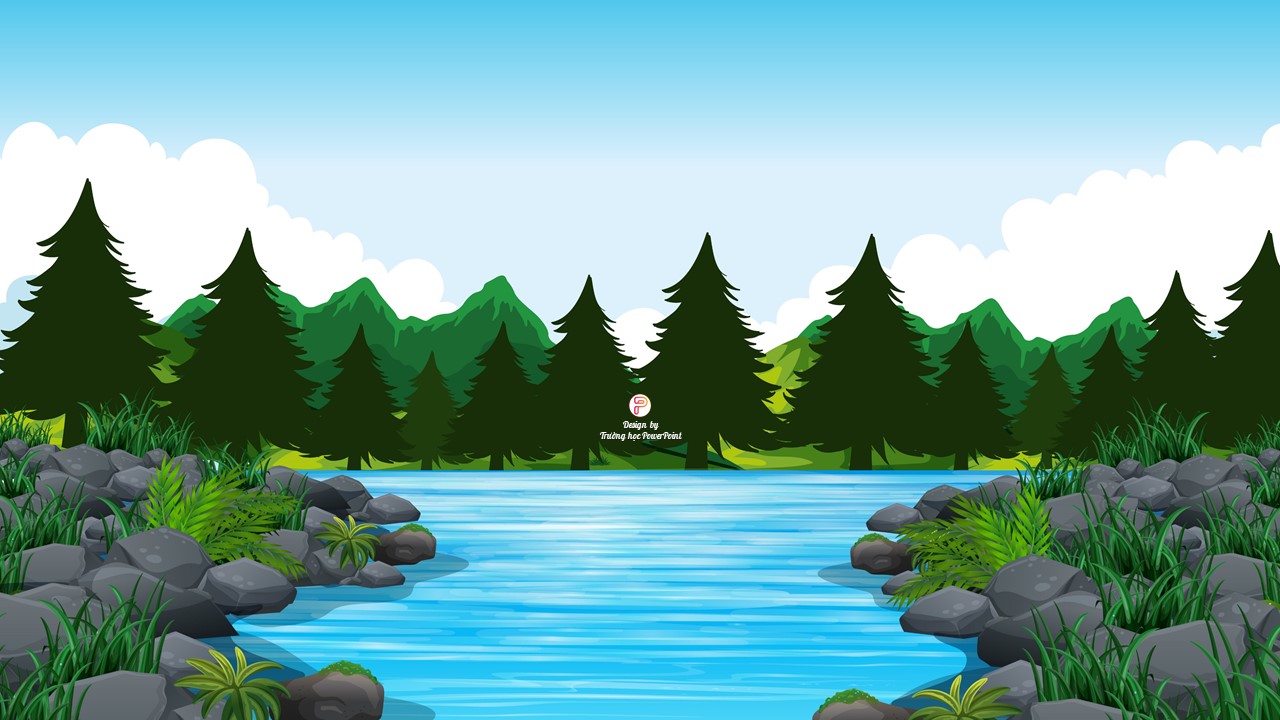 Đưa cừu sang sông
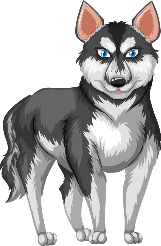 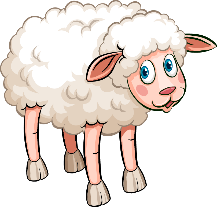 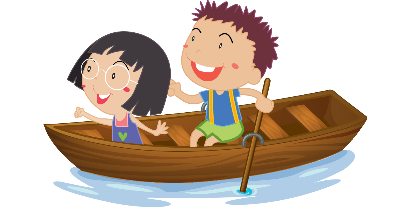 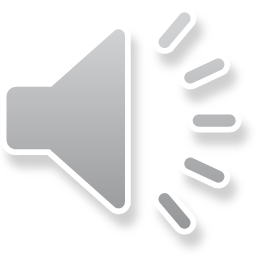 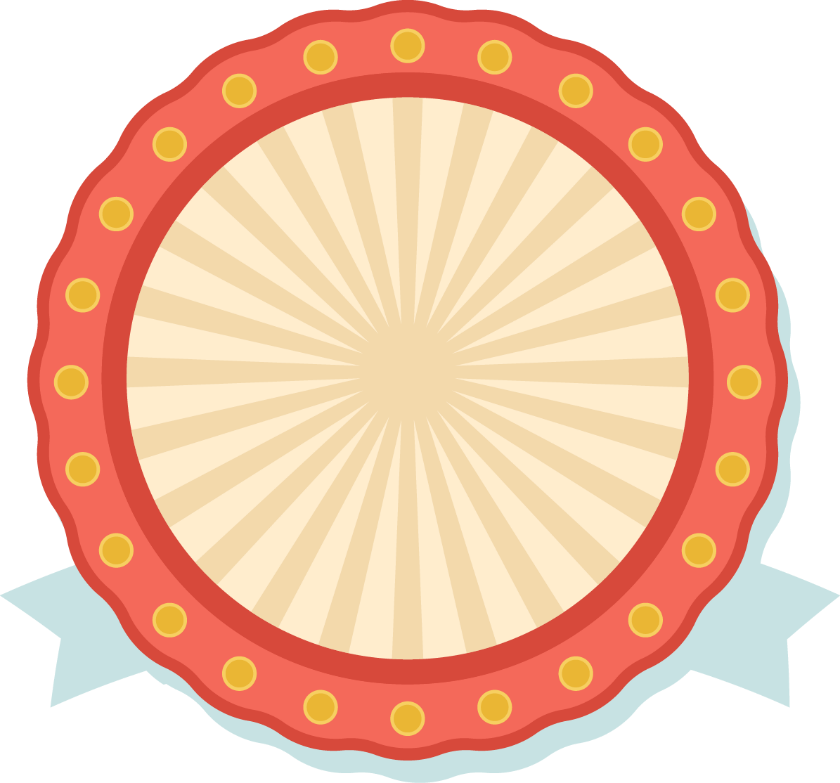 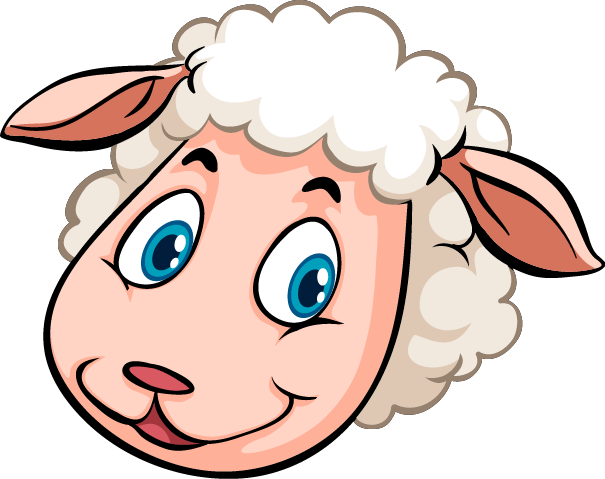 CHIẾN THẮNG
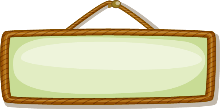 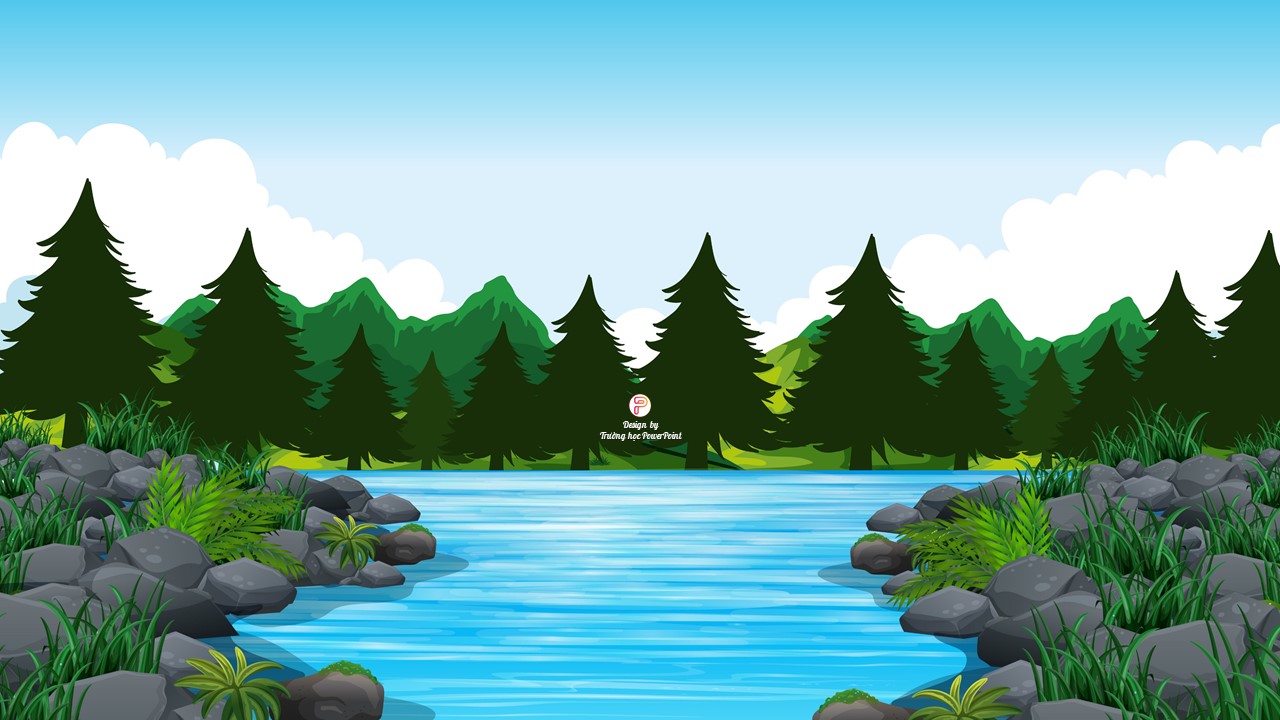 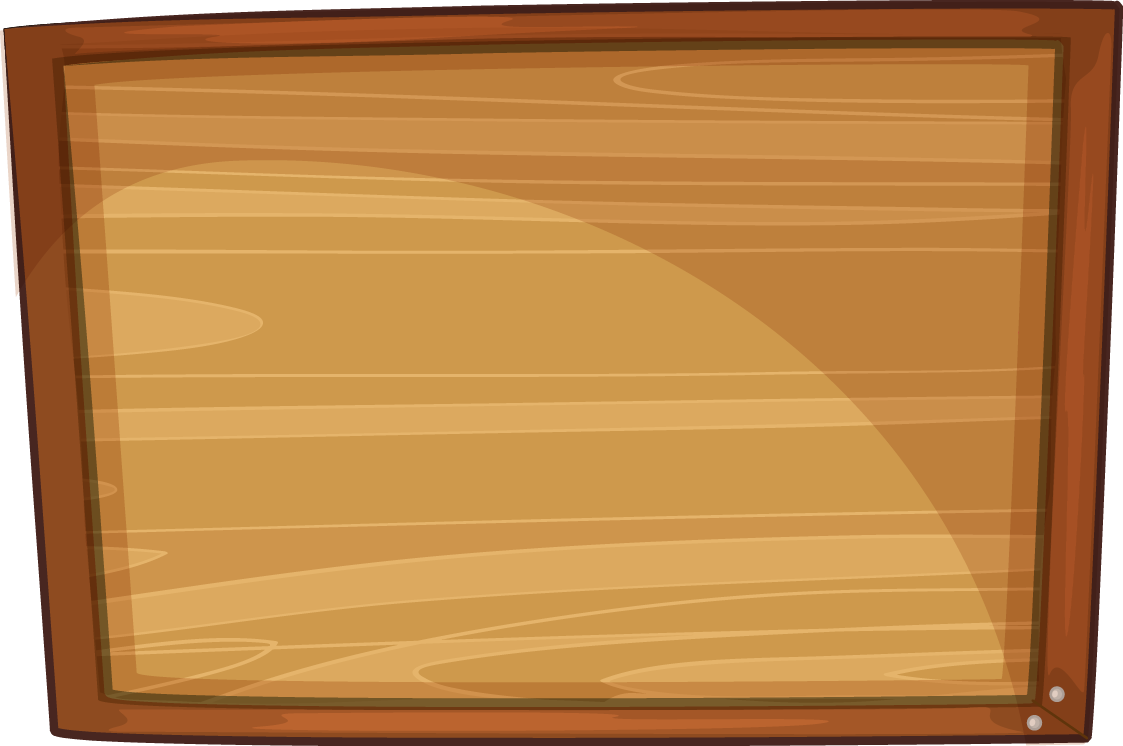 Câu hỏi
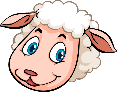 Câu 1: Số lớn: 24 giờ
        Số bé: 8 giờ
Vậy số lớn gấp số bé … lần:
4
2
3
5
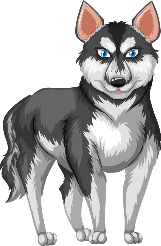 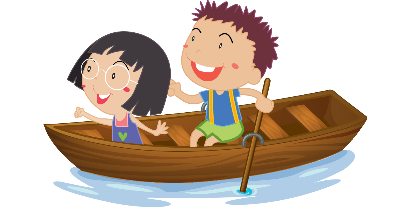 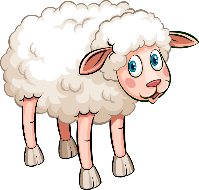 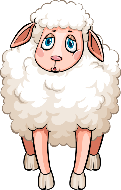 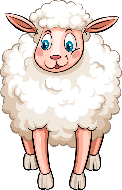 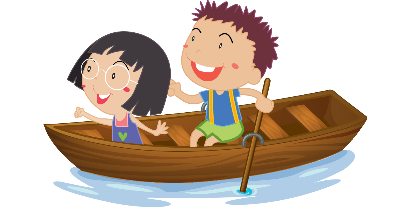 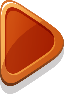 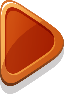 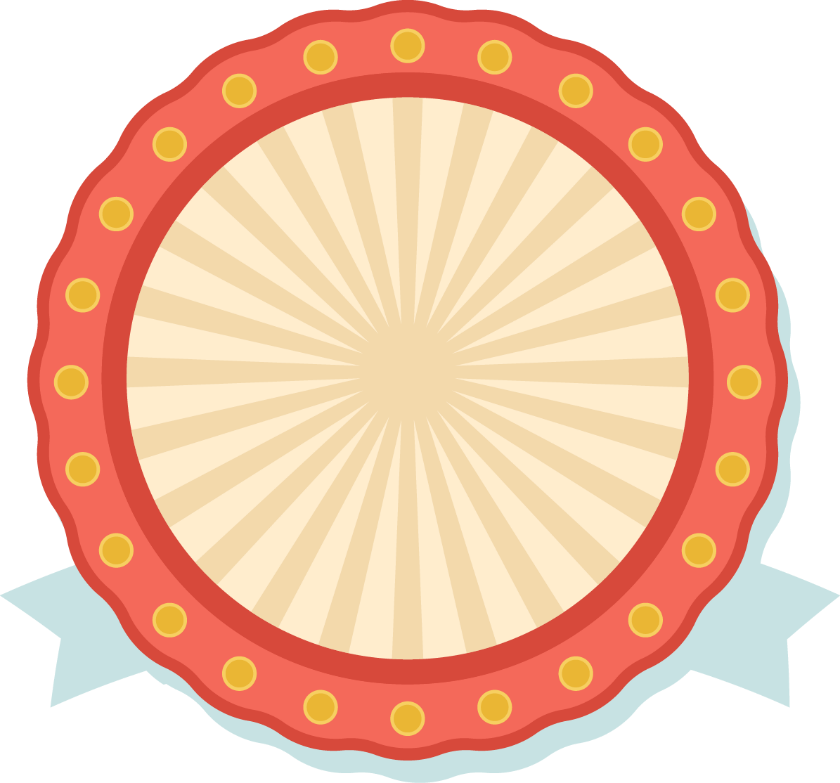 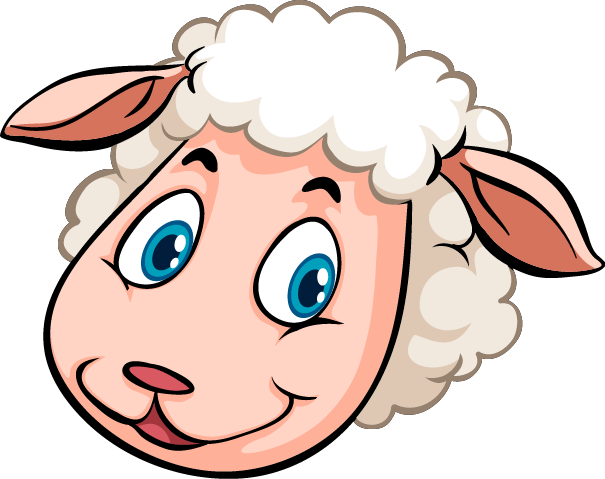 CHIẾN THẮNG
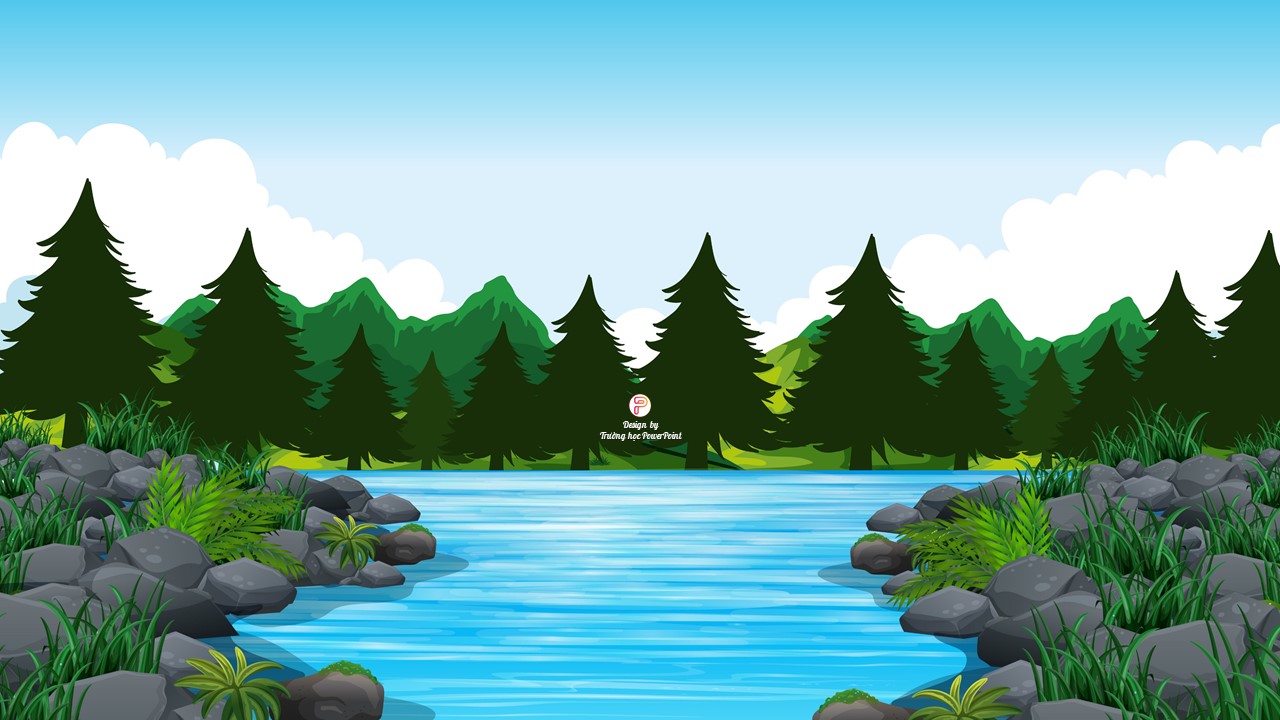 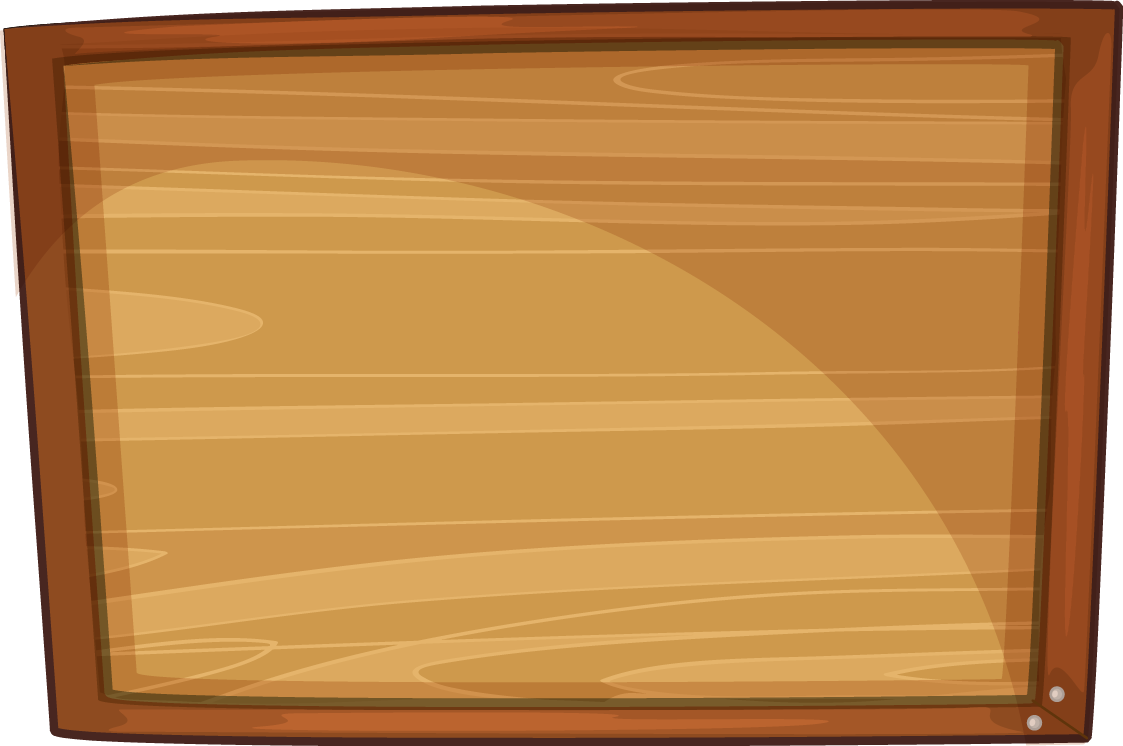 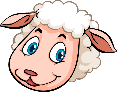 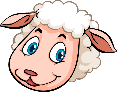 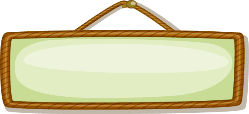 Câu 2: Số lớn: 40 kg
            Số bé: 8 kg
Vậy số lớn gấp số bé …. lần:
Câu hỏi
5
3
4
6
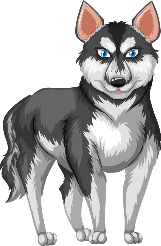 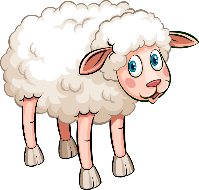 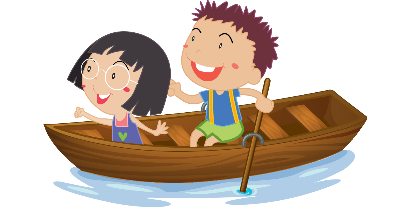 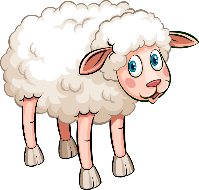 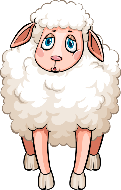 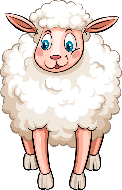 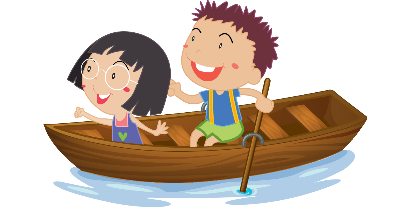 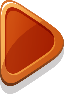 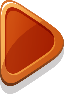 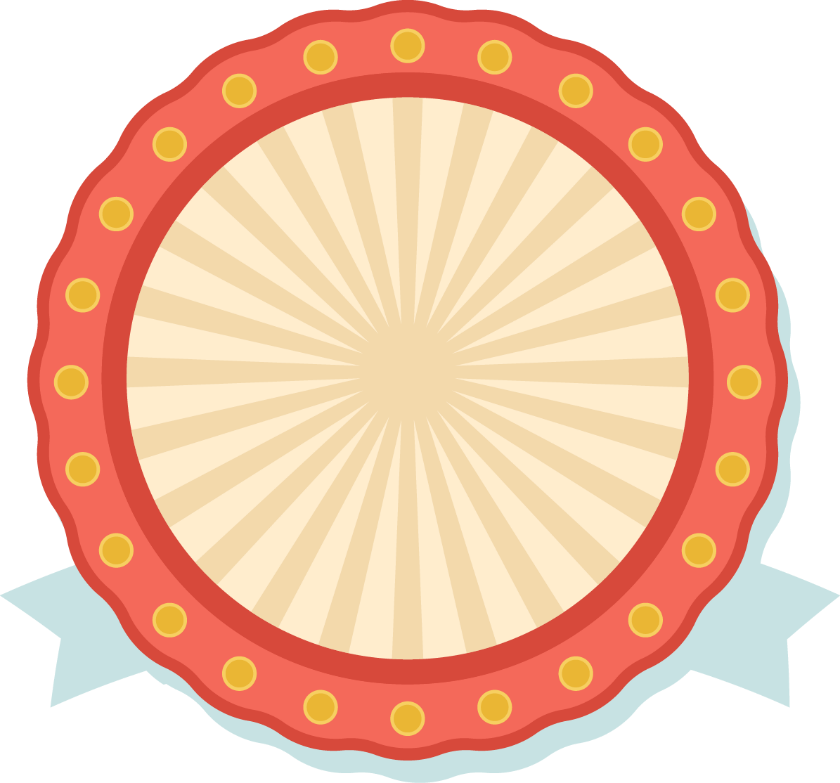 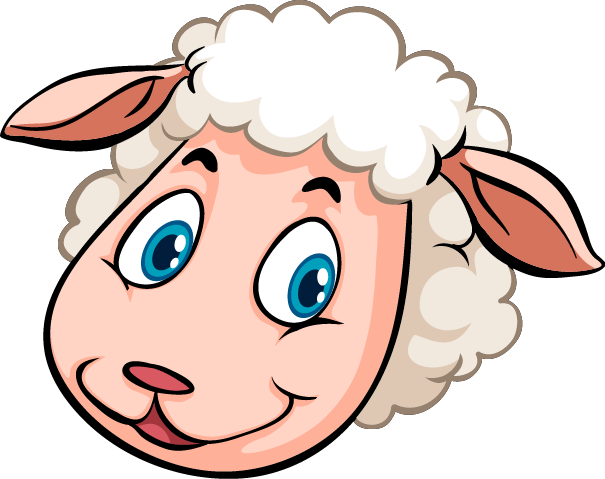 CHIẾN THẮNG
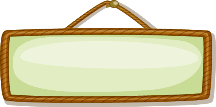 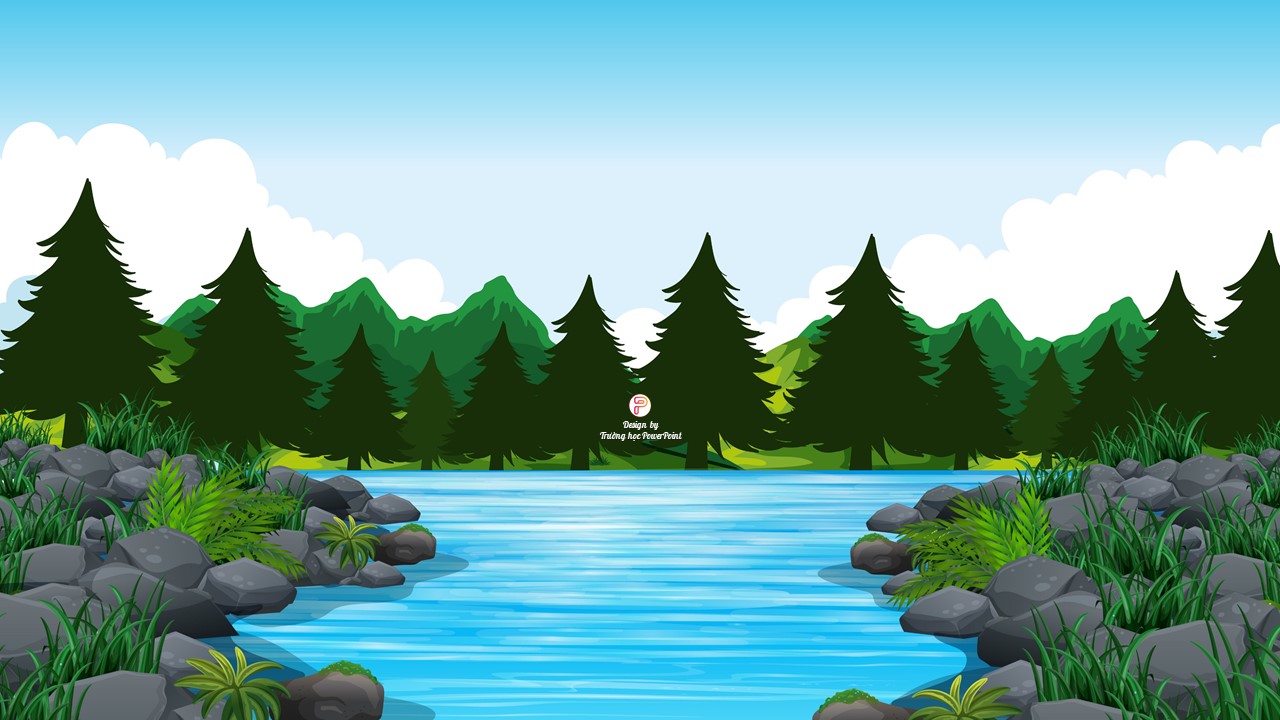 Câu hỏi
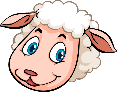 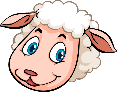 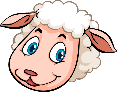 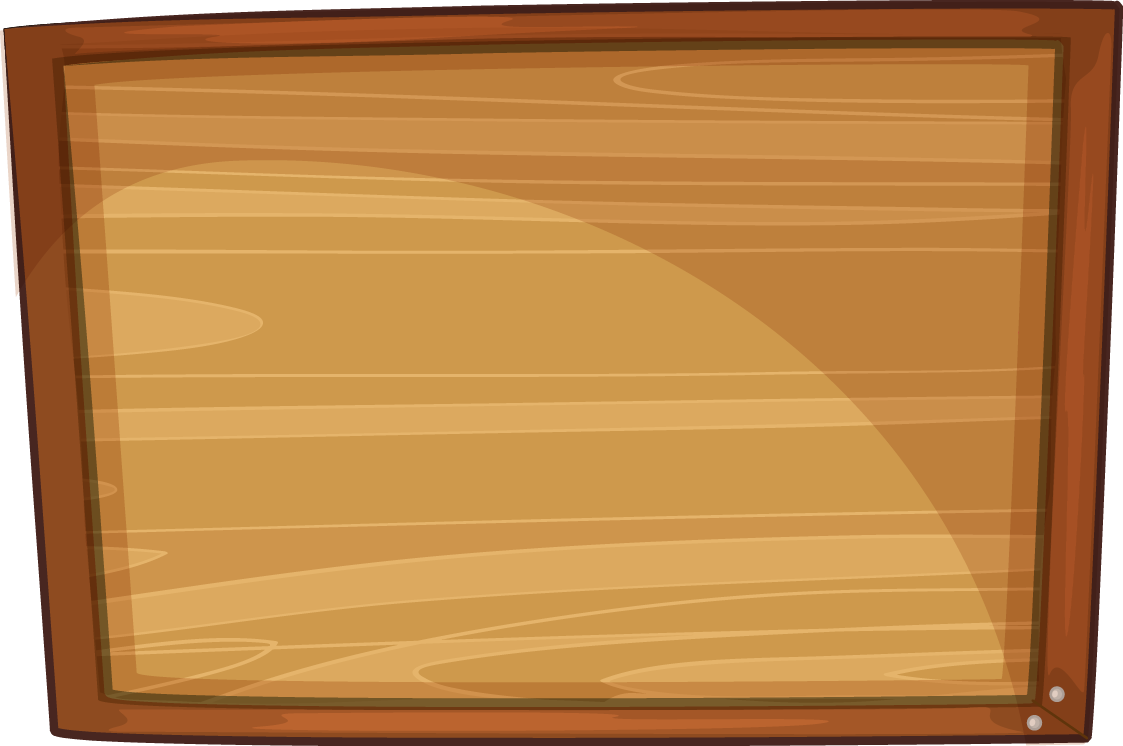 Câu 3: Số lớn: 72 cm
        Số bé: 9 cm
Vậy số lớn gấp số bé … lần
6
8
7
5
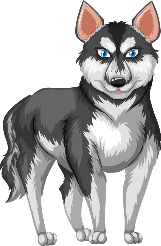 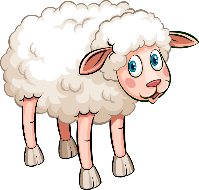 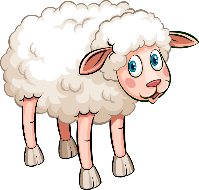 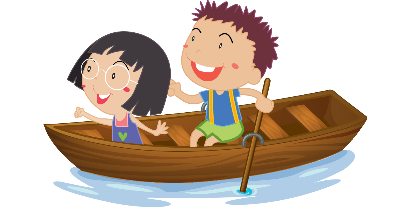 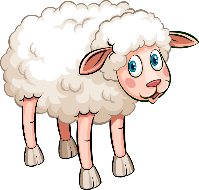 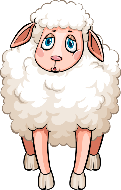 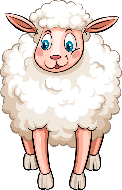 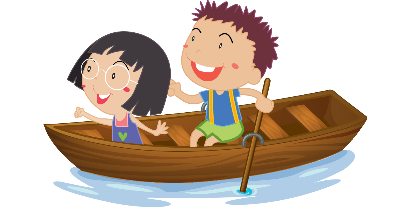 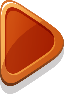 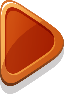 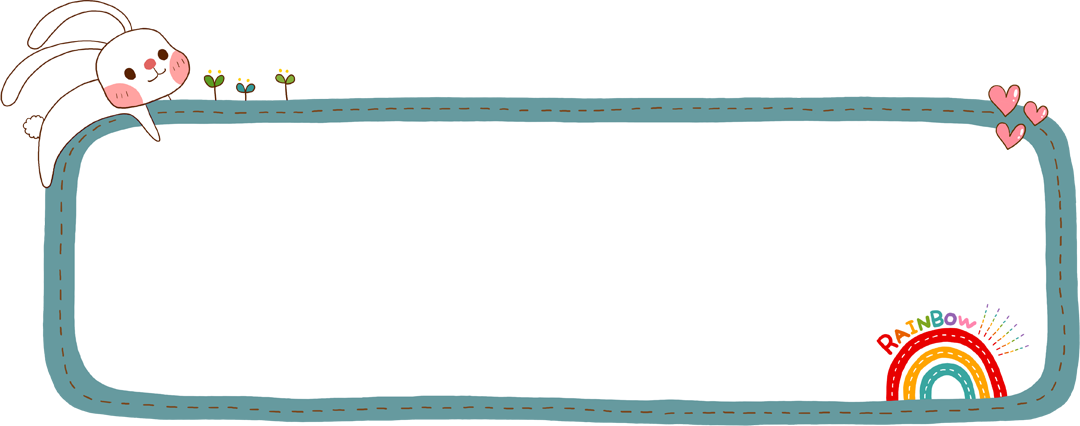 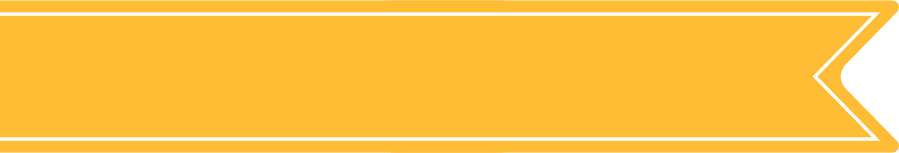 2
Giải bài toán theo tóm tắt sau:
Muốn tìm tuổi mẹ gấp mấy lần tuổi con ta lấy tuổi mẹ chia cho tuổi con.
Muốn tìm tuổi mẹ gấp mấy lần tuổi con ta làm như thế nào?
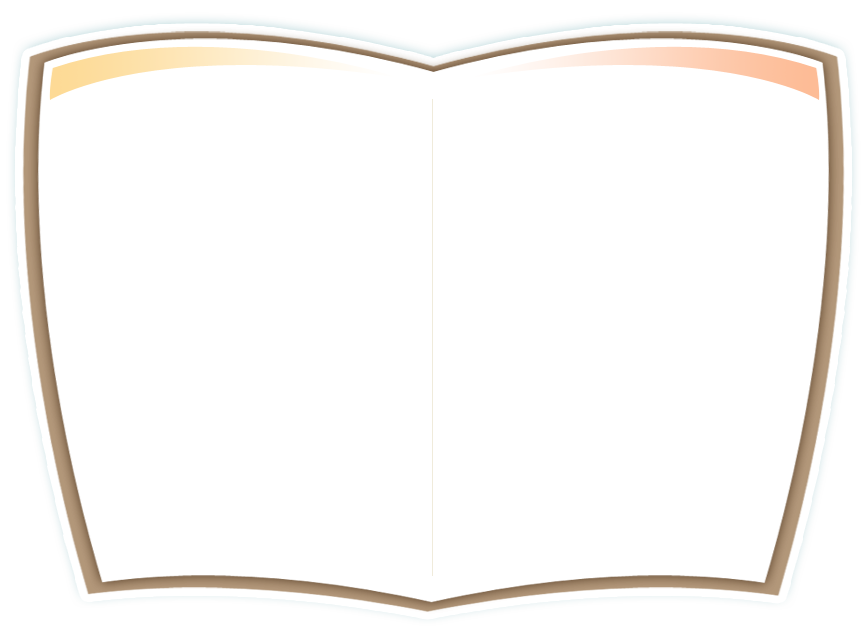 Tóm tắt:
Mẹ: 36 tuổi
Con: 9 tuổi
Tuổi mẹ gấp mấy lần tuổi con?
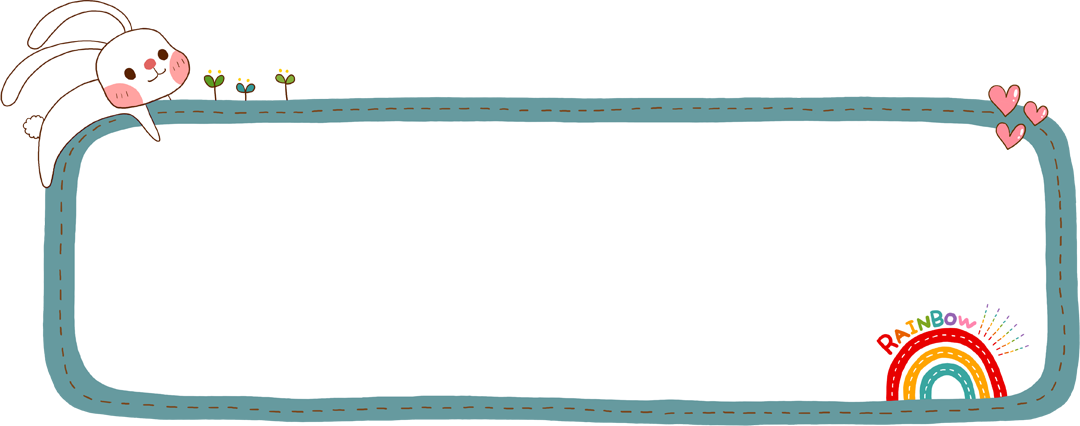 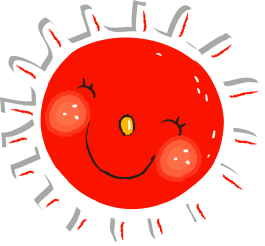 2
2312
Bài giải
Tuổi mẹ gấp tuổi con số lần là:
 36 : 9 = 4 (lần)
                Đáp số: 4 lần
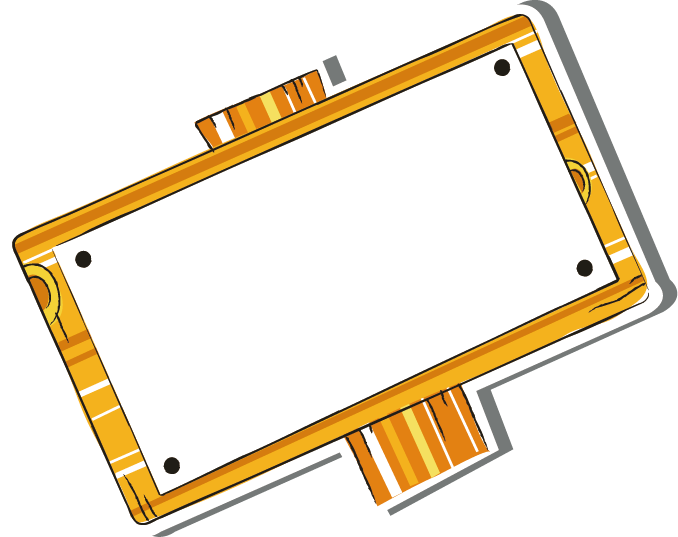 Củng cố
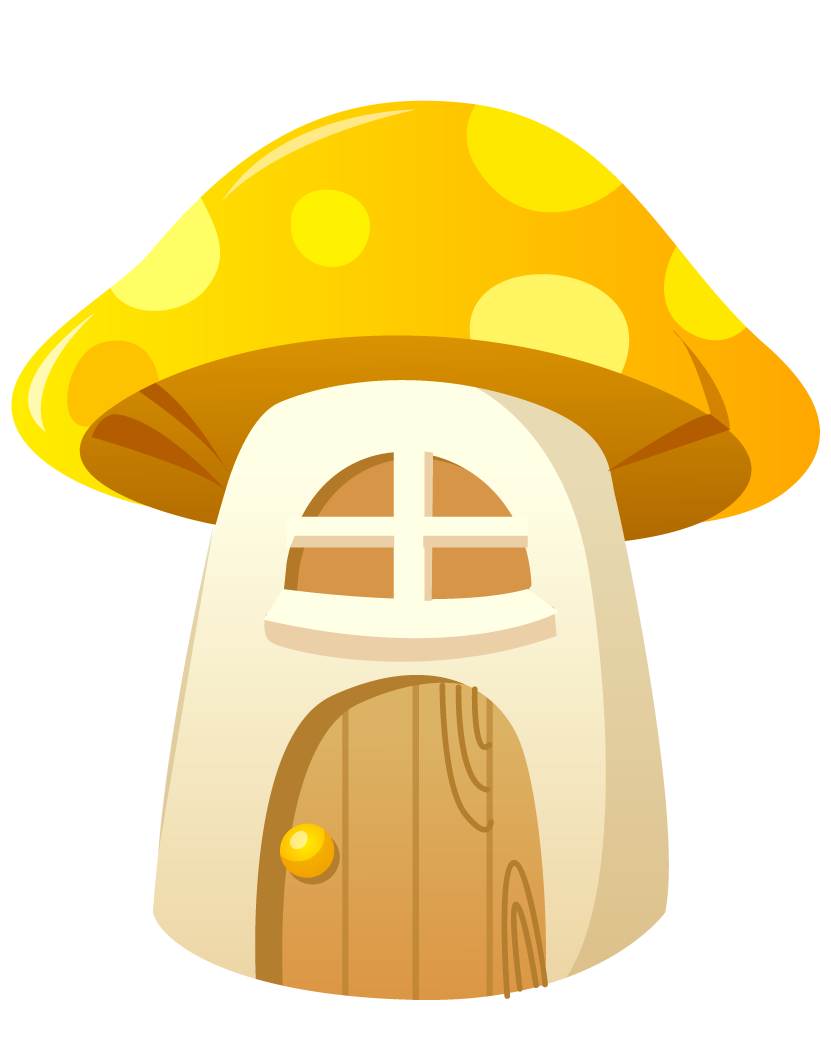 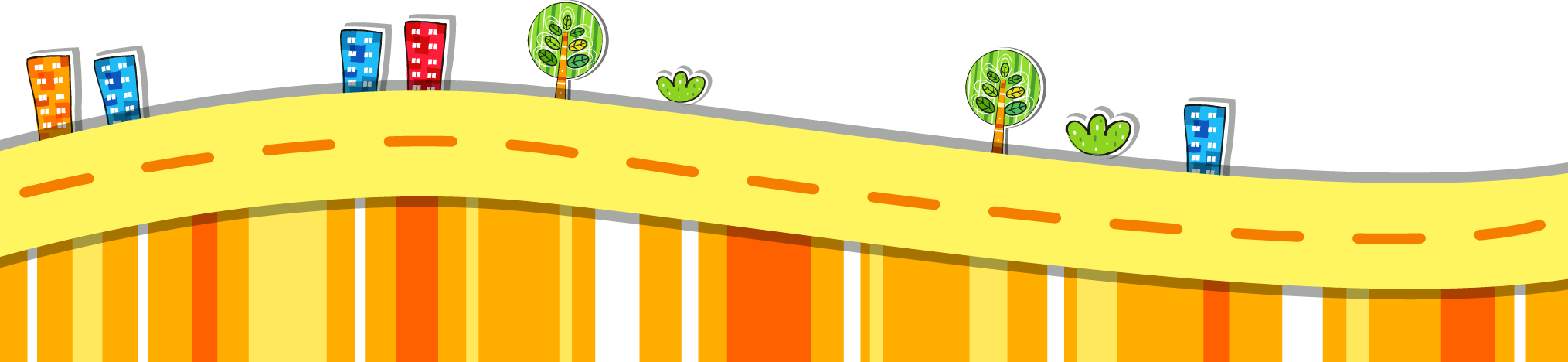 TÌM THỨC ĂN CHO CÁC LOÀI VẬT
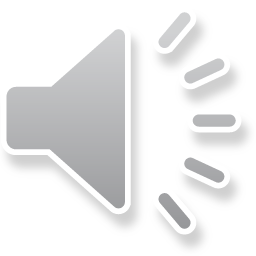 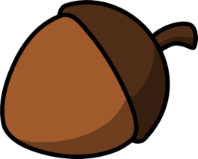 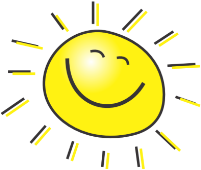 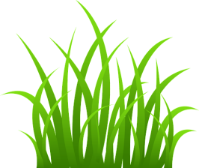 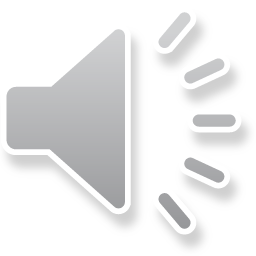 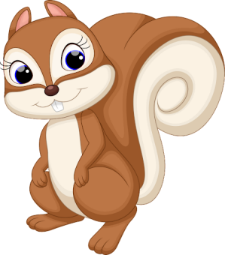 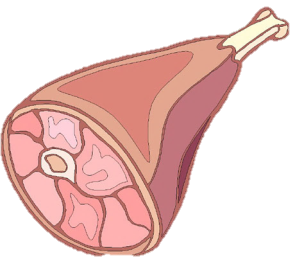 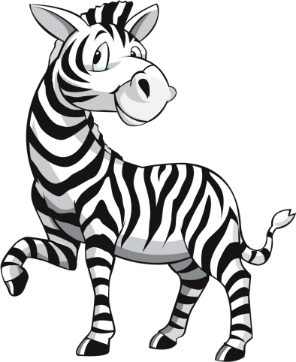 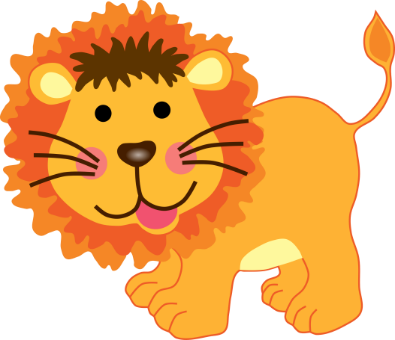 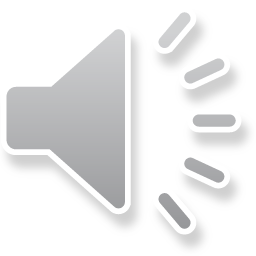 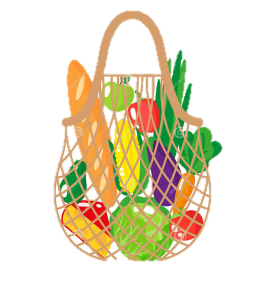 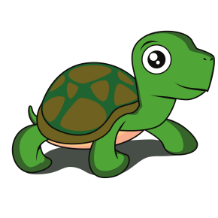 [Speaker Notes: Dẫn dắt: Các con vật đều rất đói bụng rồi, chúng ta hãy cùng đi tìm thức ăn về cho chúng nhé!


Click vào con vật để đến câu hỏi
Tại slide câu hỏi, click vào con vật để quay về slide này.
Click vào Mặt trời để đến bài học]
3 gấp lên 5 lần
3 gấp lên 5 lần: 3 x 5 = 15
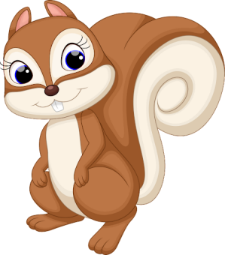 [Speaker Notes: Click vào sóc để quay về]
15 giảm đi 3 lần
15 giảm đi 3 lần: 15 : 3 = 5
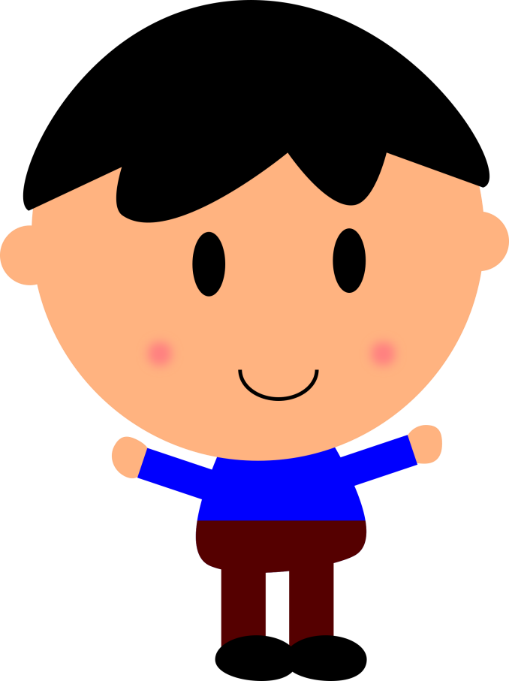 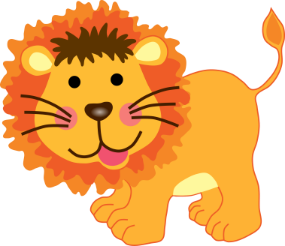 [Speaker Notes: Ví dụ: Bảo, Ba, Bình..]
15 giảm đi 5 lần
15 giảm đi 5 lần: 15 : 5 = 3
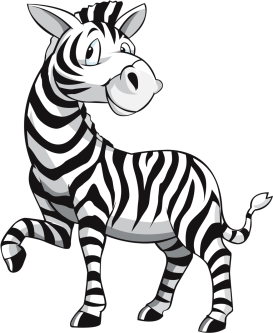 [Speaker Notes: Click vào ngựa để quay về]
Bố: 45 tuổi
Con: 9 tuổi
Số tuổi của bố gấp số tuổi của con mấy lần?
45 : 9 = 5
Số tuổi của bố gấp 5 lần số tuổi của con.
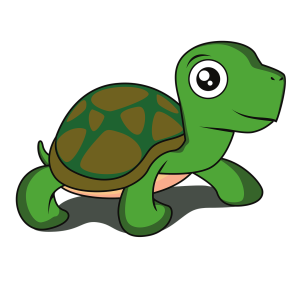 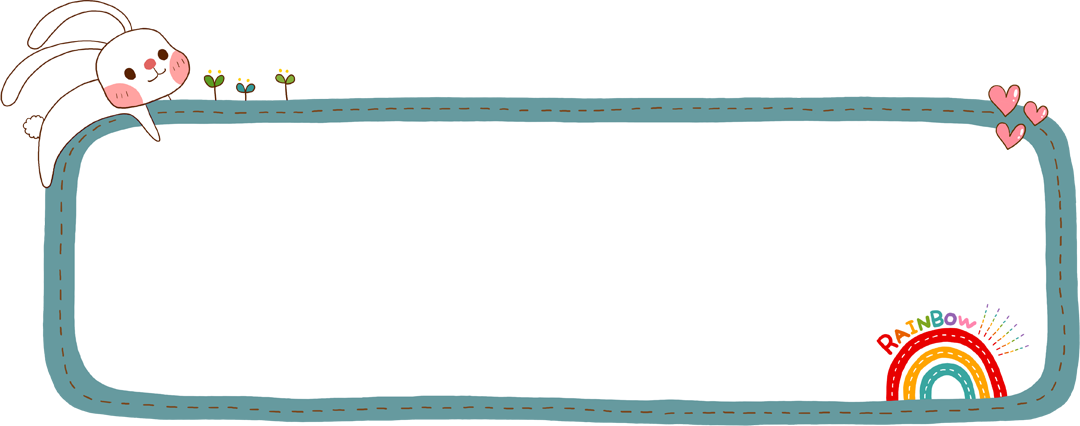 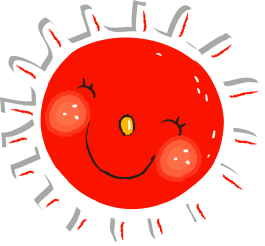 Dặn dò
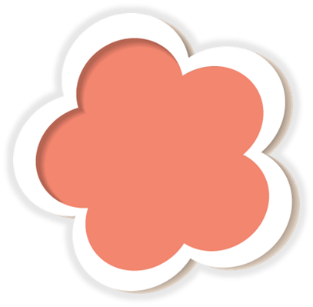 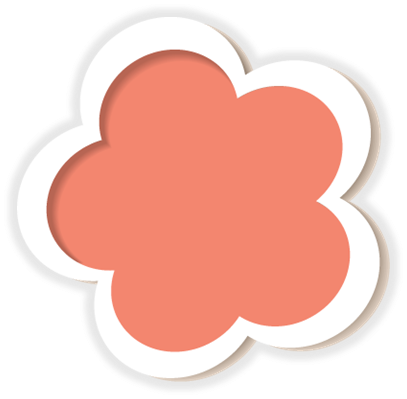 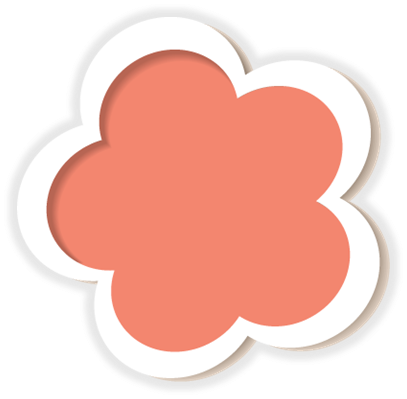 03
02
01
Chuẩn bị bài: Điểm ở giữa. Trung điểm của đoạn thẳng.
Ôn lại bảng chia đã học
Xem lại bài
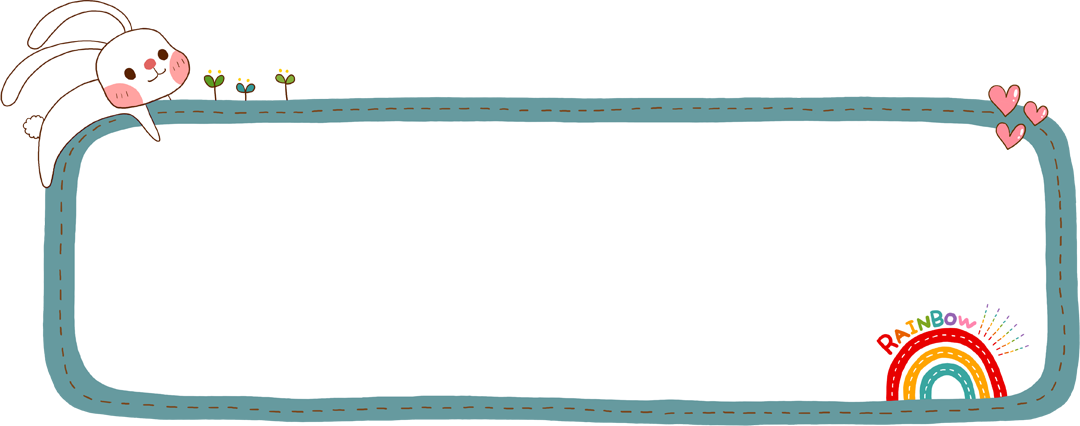 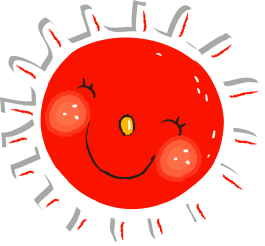 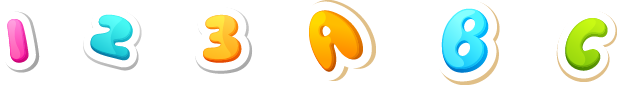 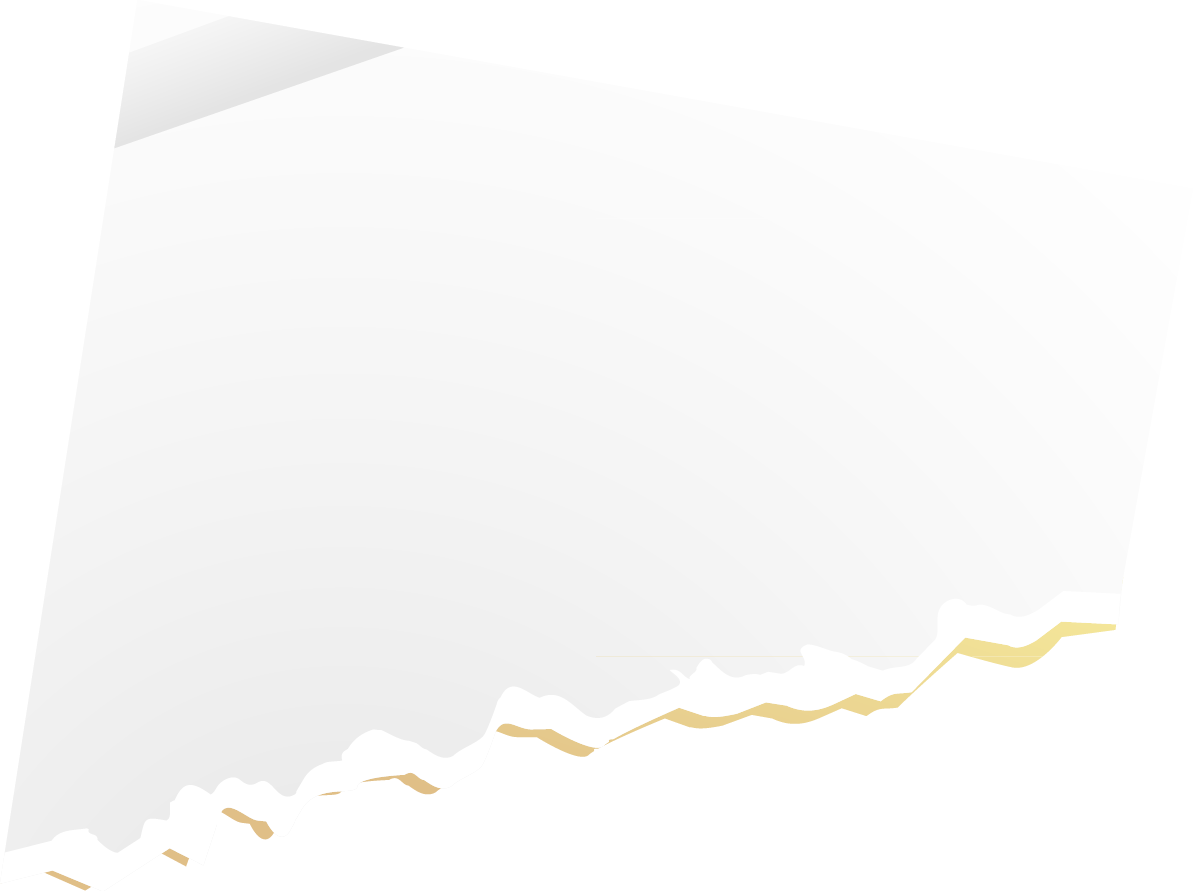 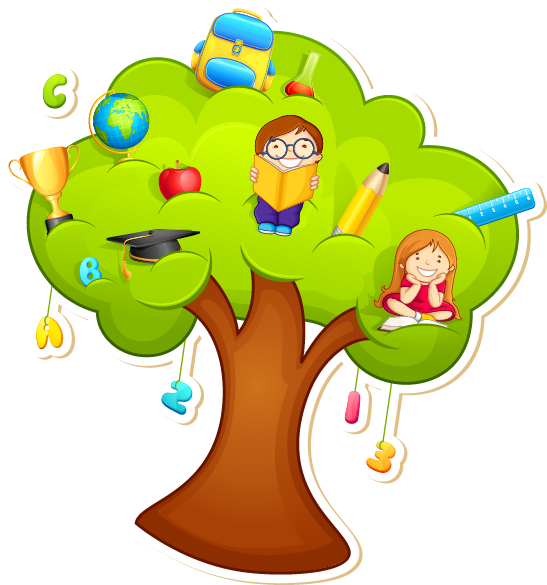 TIẾT HỌC KẾT THÚC
LOGO
Thank you
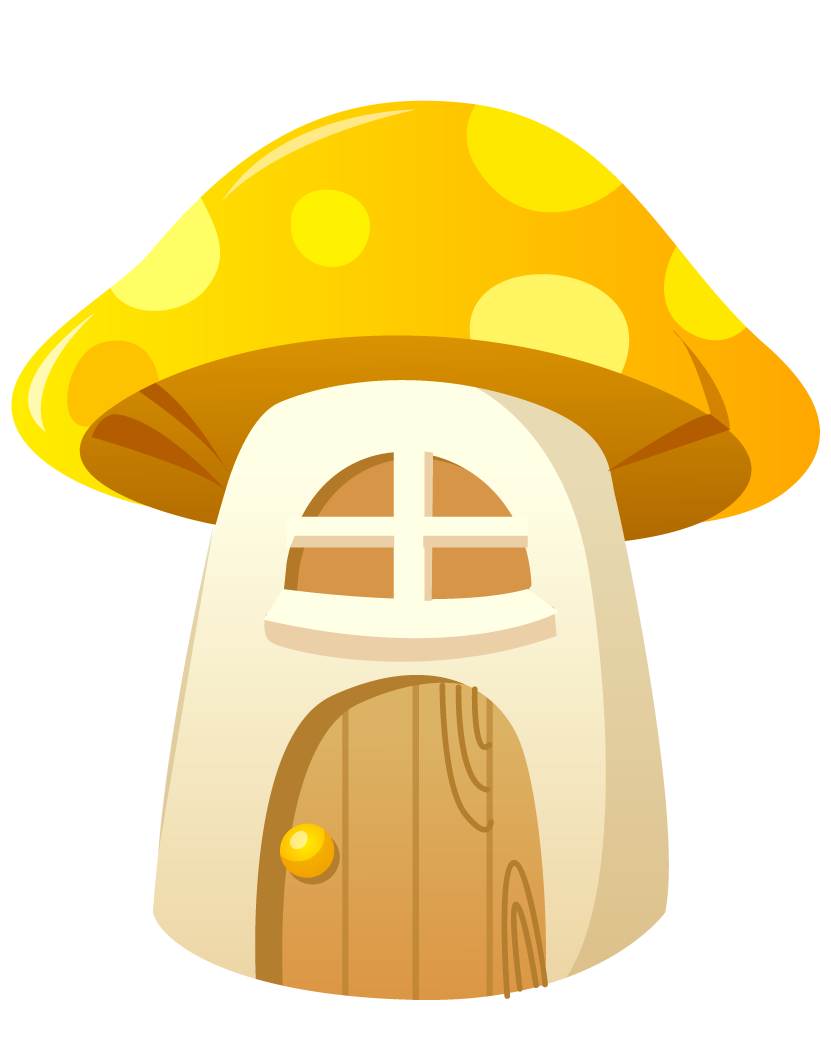 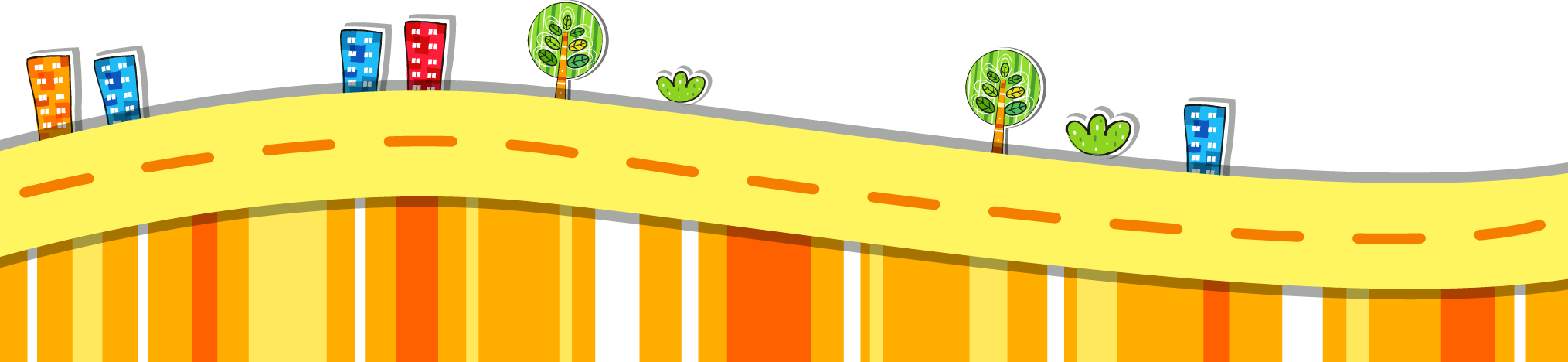